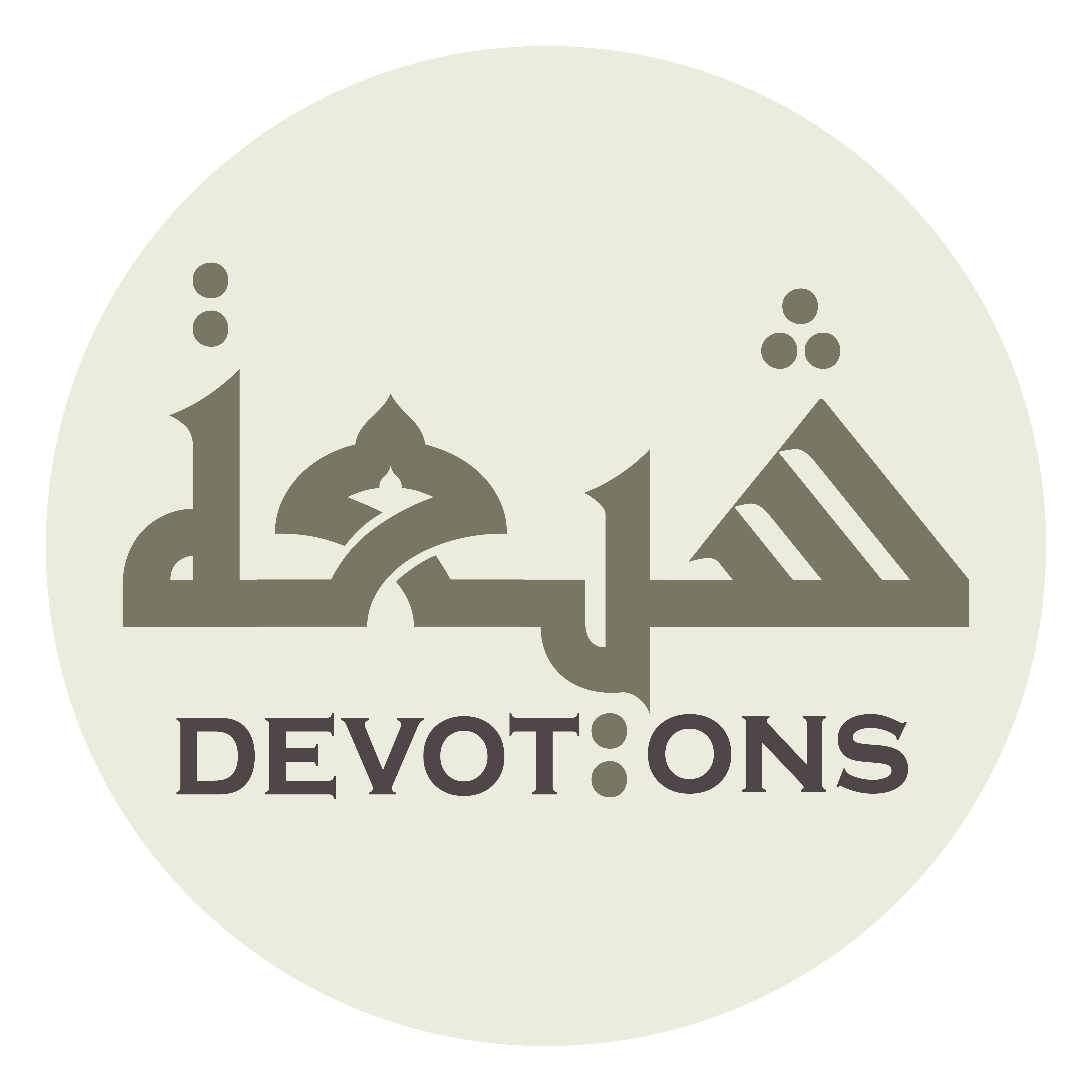 Dua for Saturday
بِسْمِ اللَّهِ كَلِمَةِ الْمُعْتَصِمِيْنَ
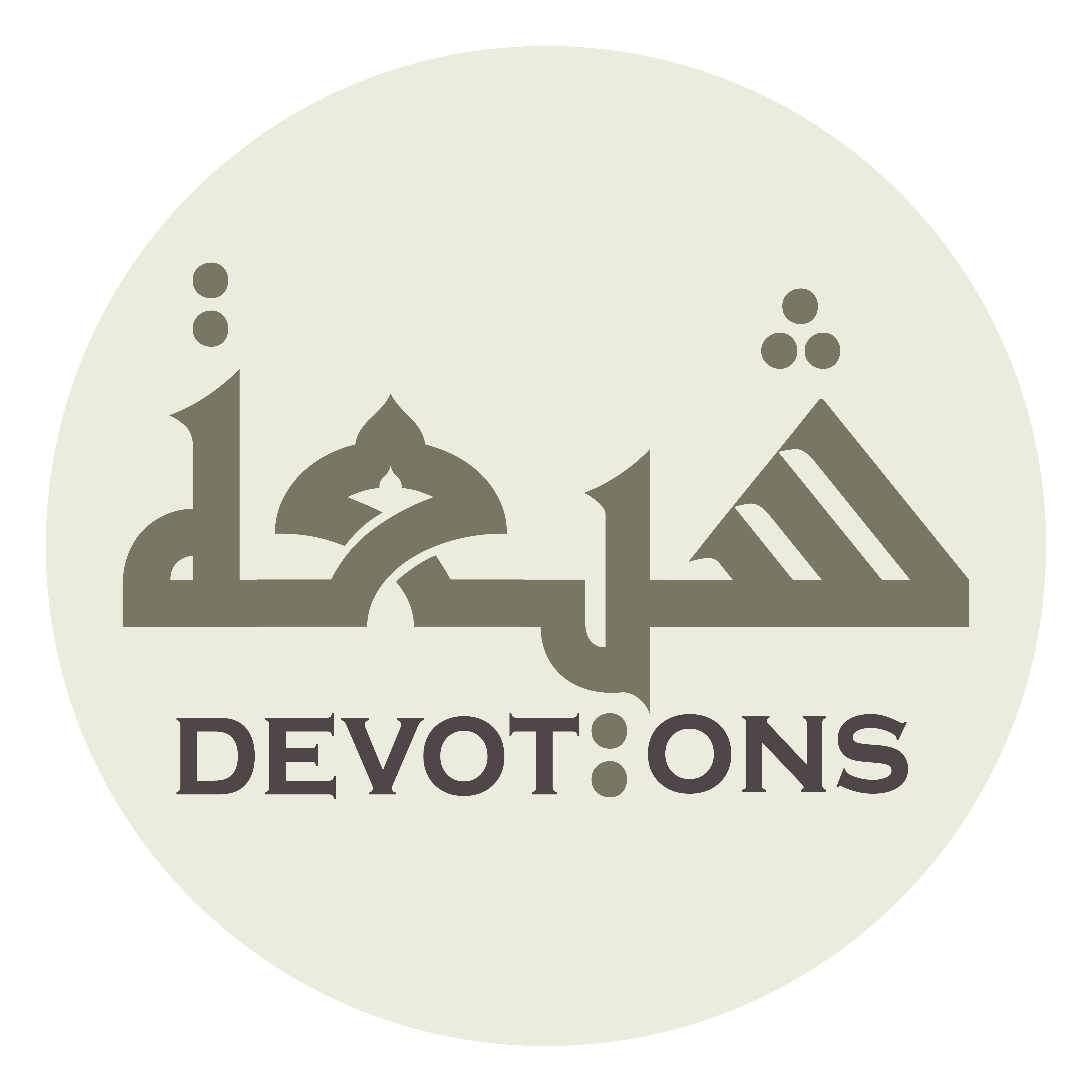 اَللَّهُمَّ صَلِّ عَلَى مُحَمَّدٍ وَ آلِ مُحَمَّدٍ

allāhumma ṣalli `alā muḥammadin wa āli muḥammad

O' Allāh send Your blessings on Muhammad and the family of Muhammad.
Dua for Saturday
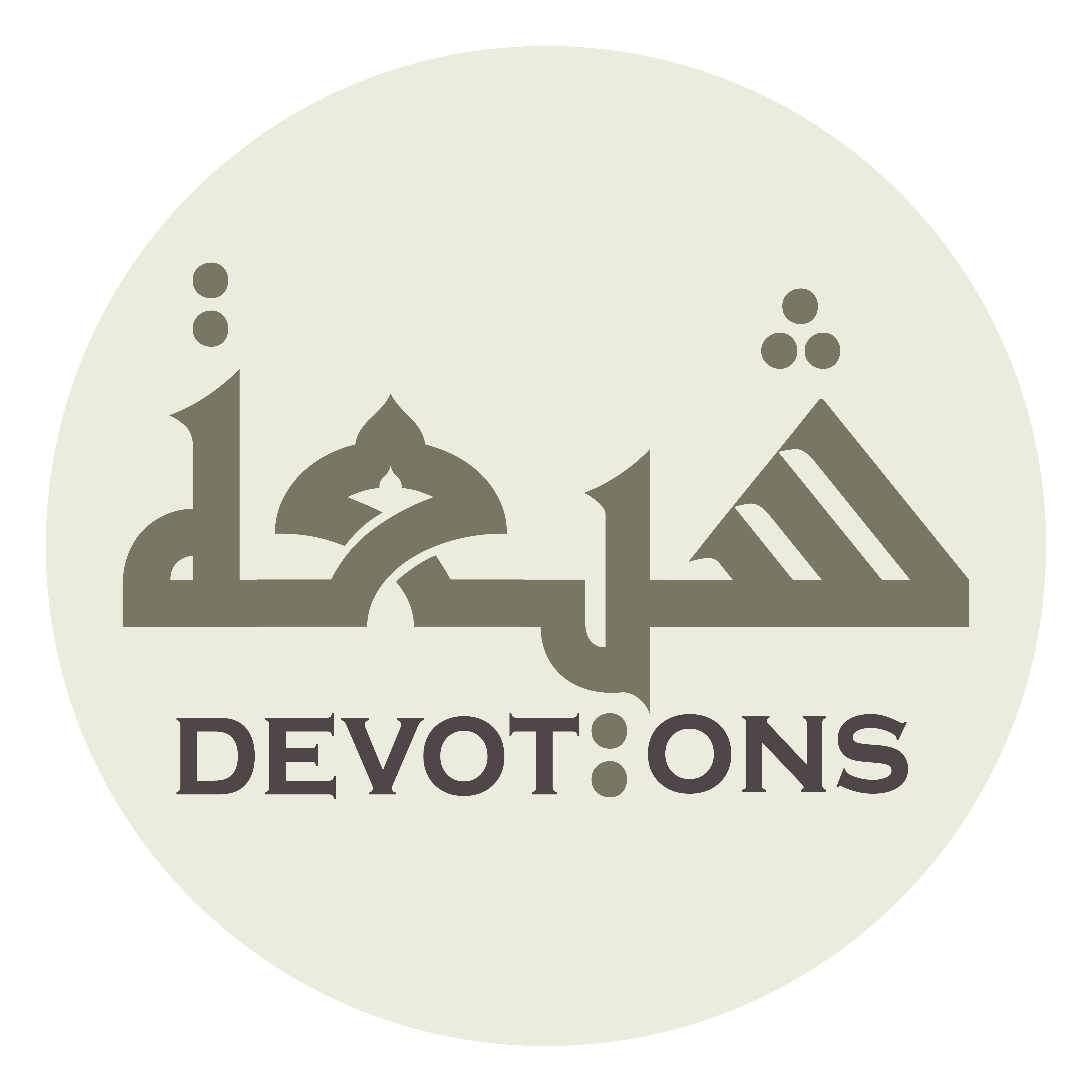 بِسْمِ اللَّـهِ الرَّحْمَـٰنِ الرَّحِيمِ

bismillāhir raḥmānir raḥīm

In the Name of Allah, the All-beneficent, the All-merciful.
Dua for Saturday
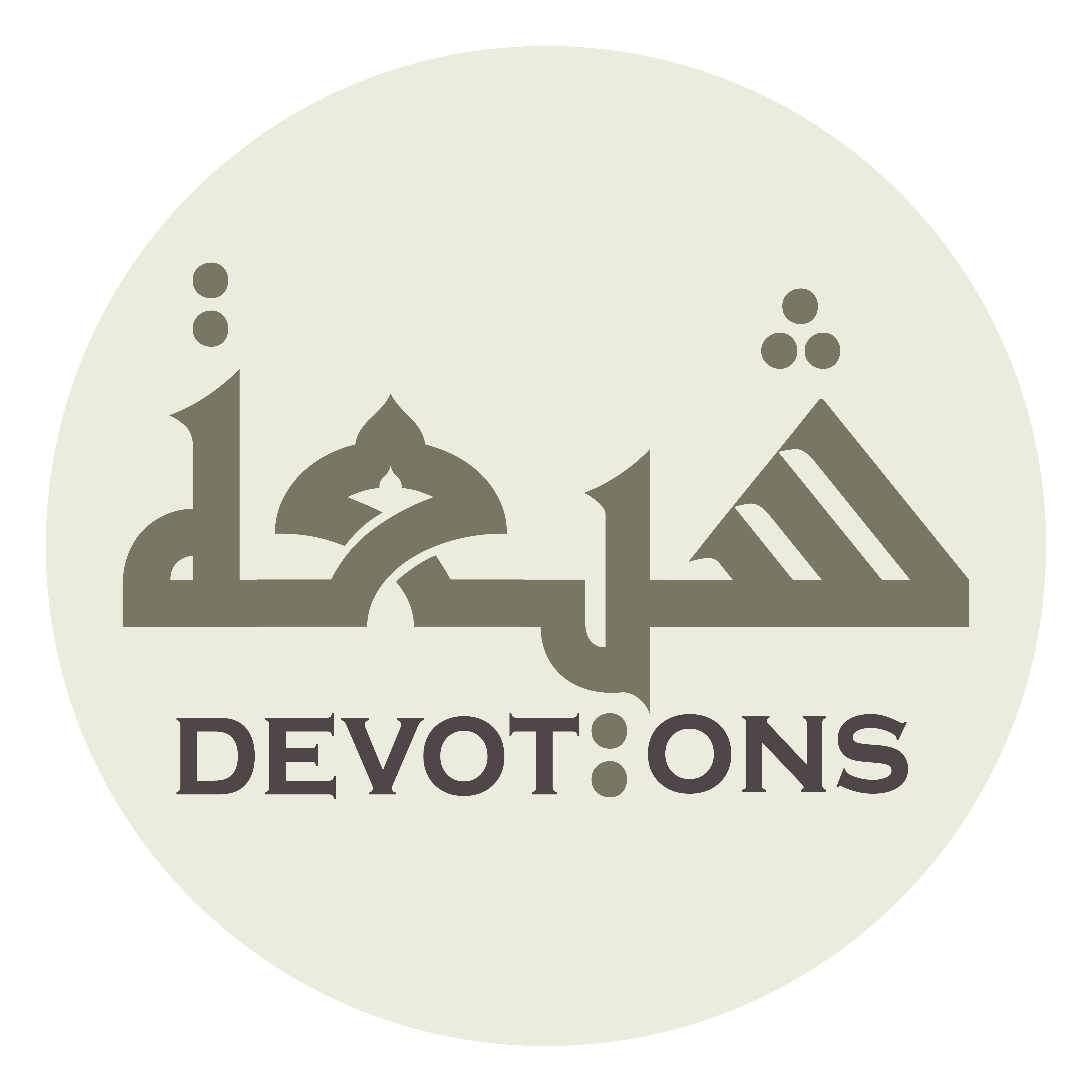 بِسْمِ اللَّهِ كَلِمَةِ الْمُعْتَصِمِيْنَ

bismillāhi kalimatil mu`taṣimīn

“In the name of Allah,” the word of those who hold fast to Him,
Dua for Saturday
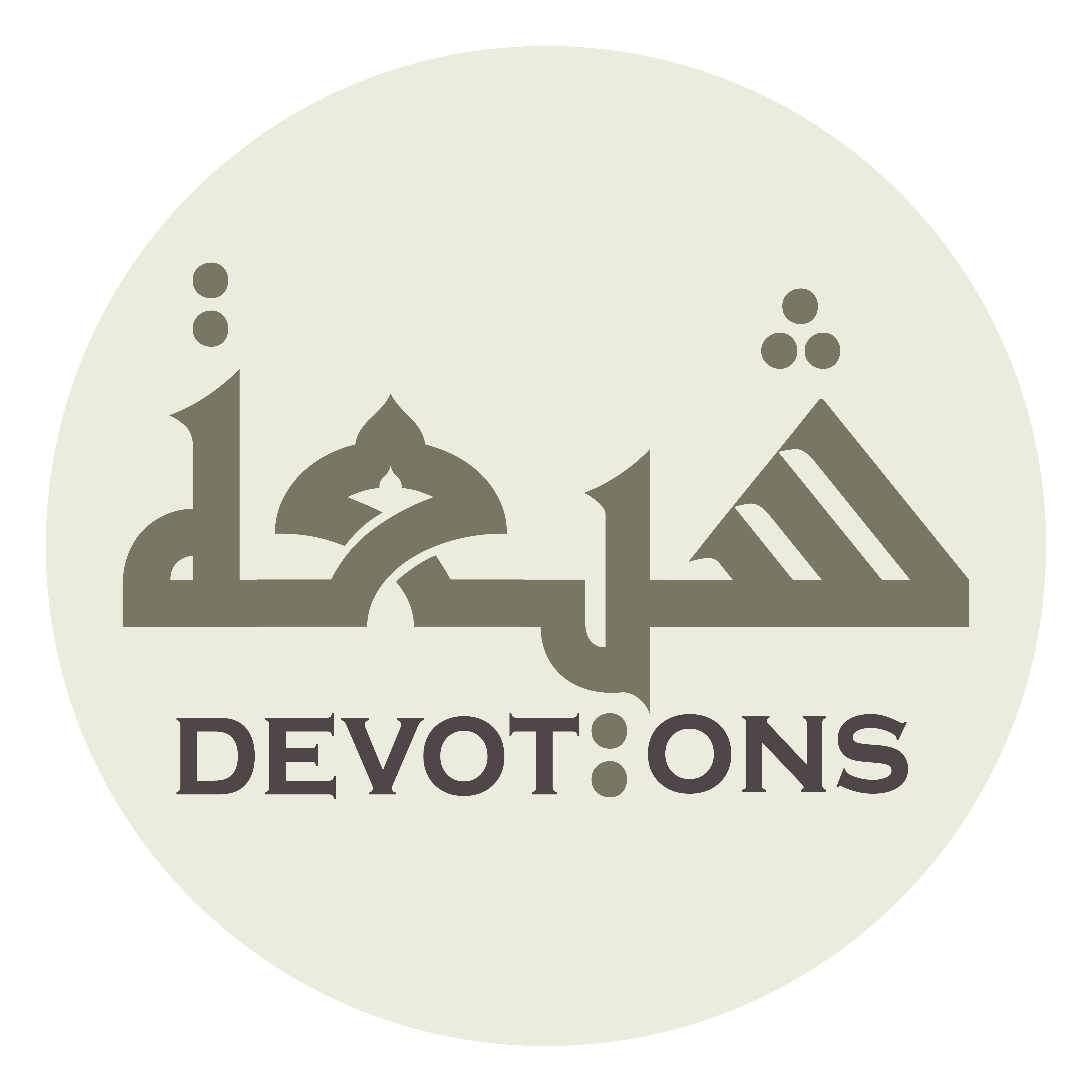 وَمَقَالَةِ الْمُتَحَرِّزِينَ

wamaqālatil mutaḥarrizīn

the speech of those who seek His protection
Dua for Saturday
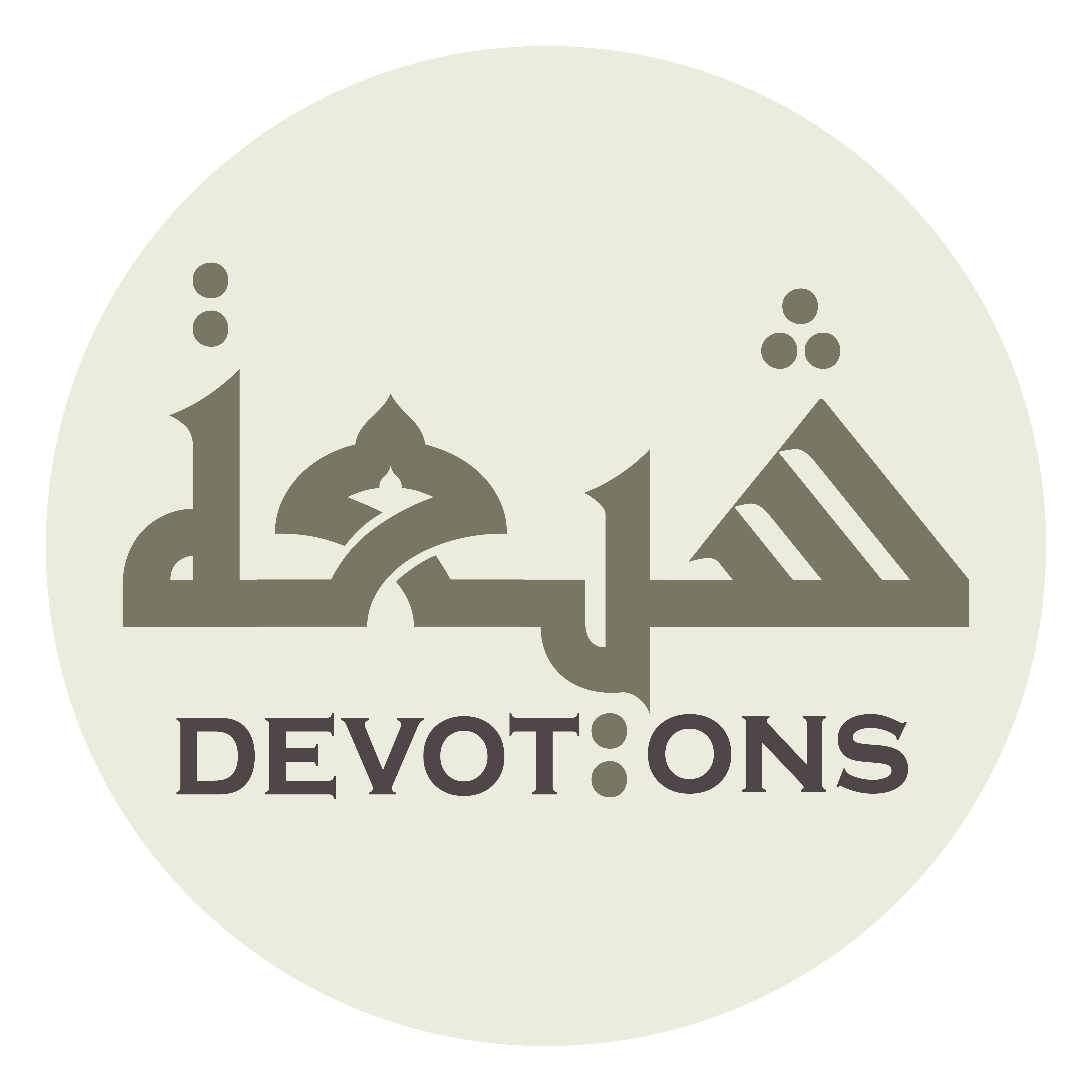 وَأَعُوذُ بِاللَّهِ تَعَالَى مِنْ جَوْرِ الْجَائِرِينَ

wa-a`ūdhu billāhi ta`ālā min jawril jā-irīn

I seek refuge in Allah, high exalted is He, from the injustice of the unjust,
Dua for Saturday
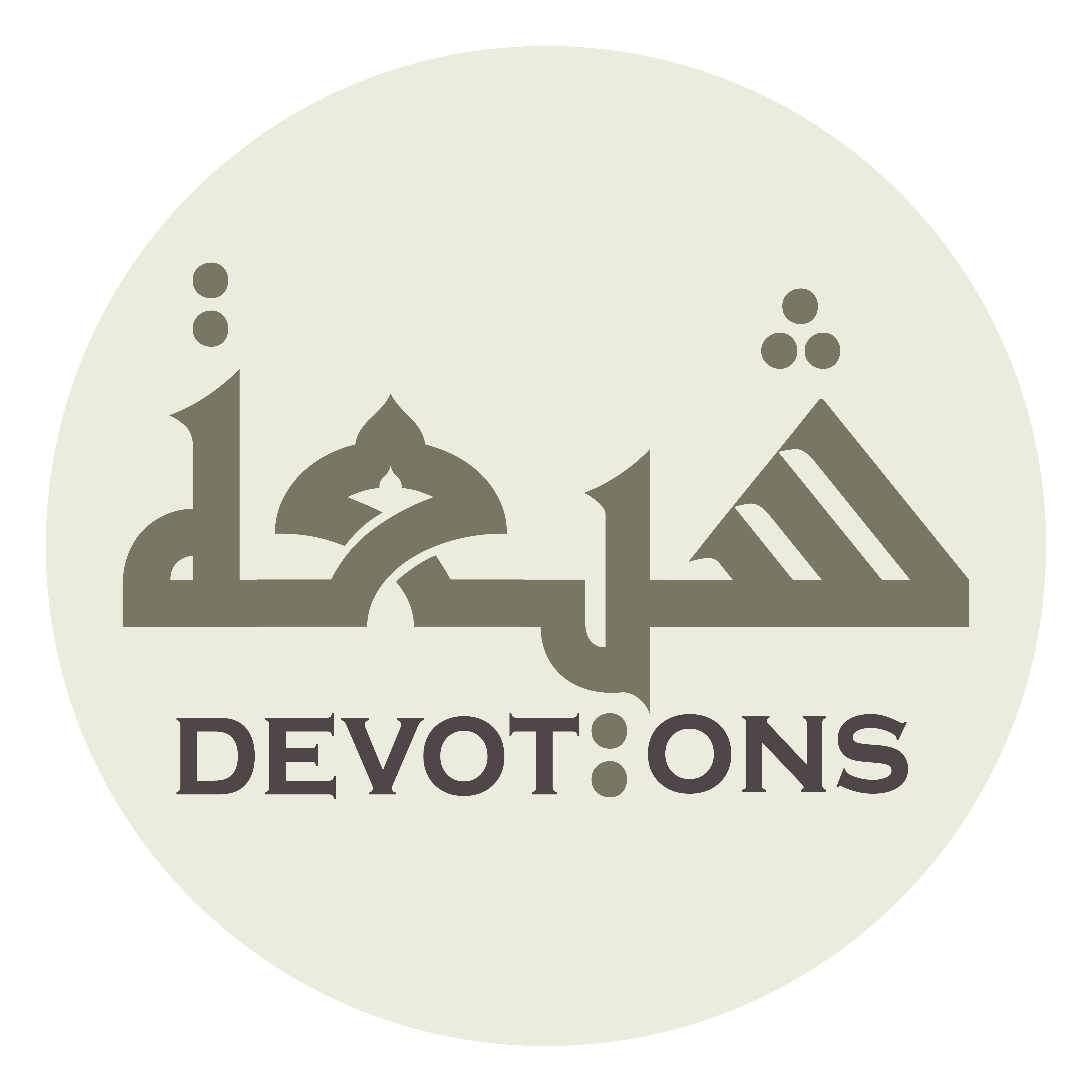 وَكَيْدِ الْحَاسِدِيْنَ

wakaydil ḥāsidīn

the trickery of the enviers,
Dua for Saturday
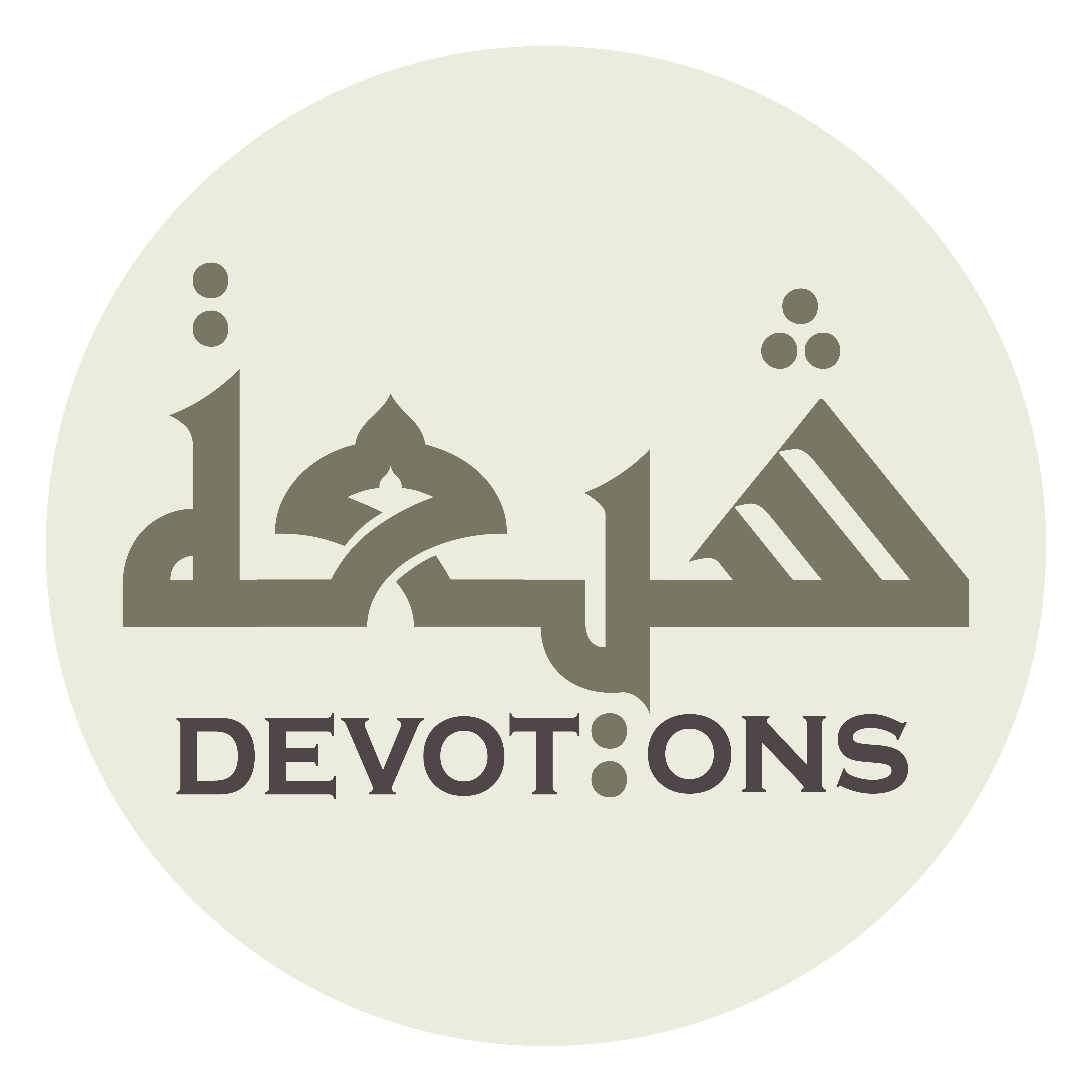 وَبَغْيِ الظَّالِمِيْنَ

wabaghyiẓ ẓālimīn

and the oppression of the wrongdoers,
Dua for Saturday
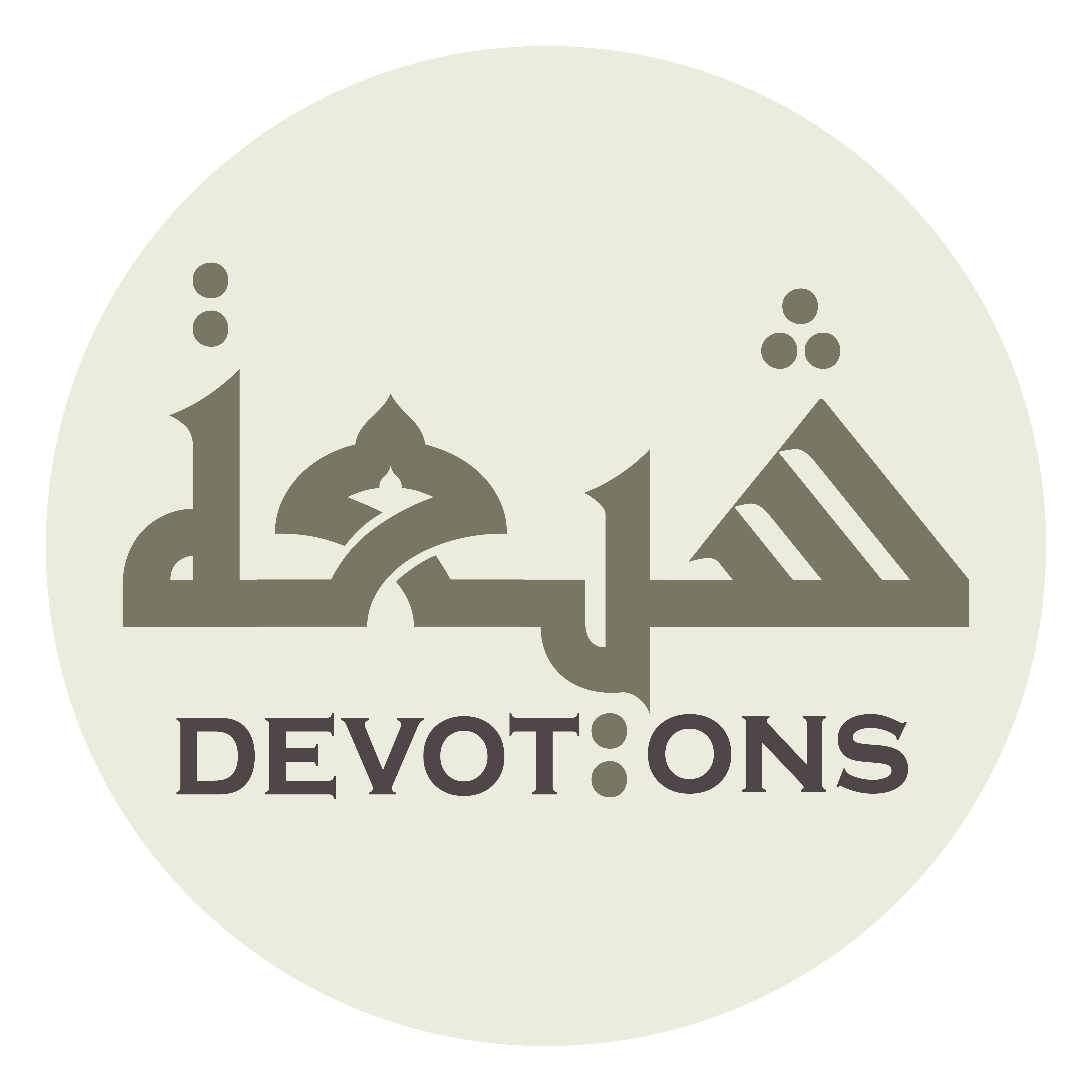 وَأَحْمَدُهُ فَوْقَ حَمْدِ الْحَامِدِيْنَ

wa-aḥmaduhu fawqa ḥamdil ḥāmidīn

and I praise Him beyond the praise of the praisers!
Dua for Saturday
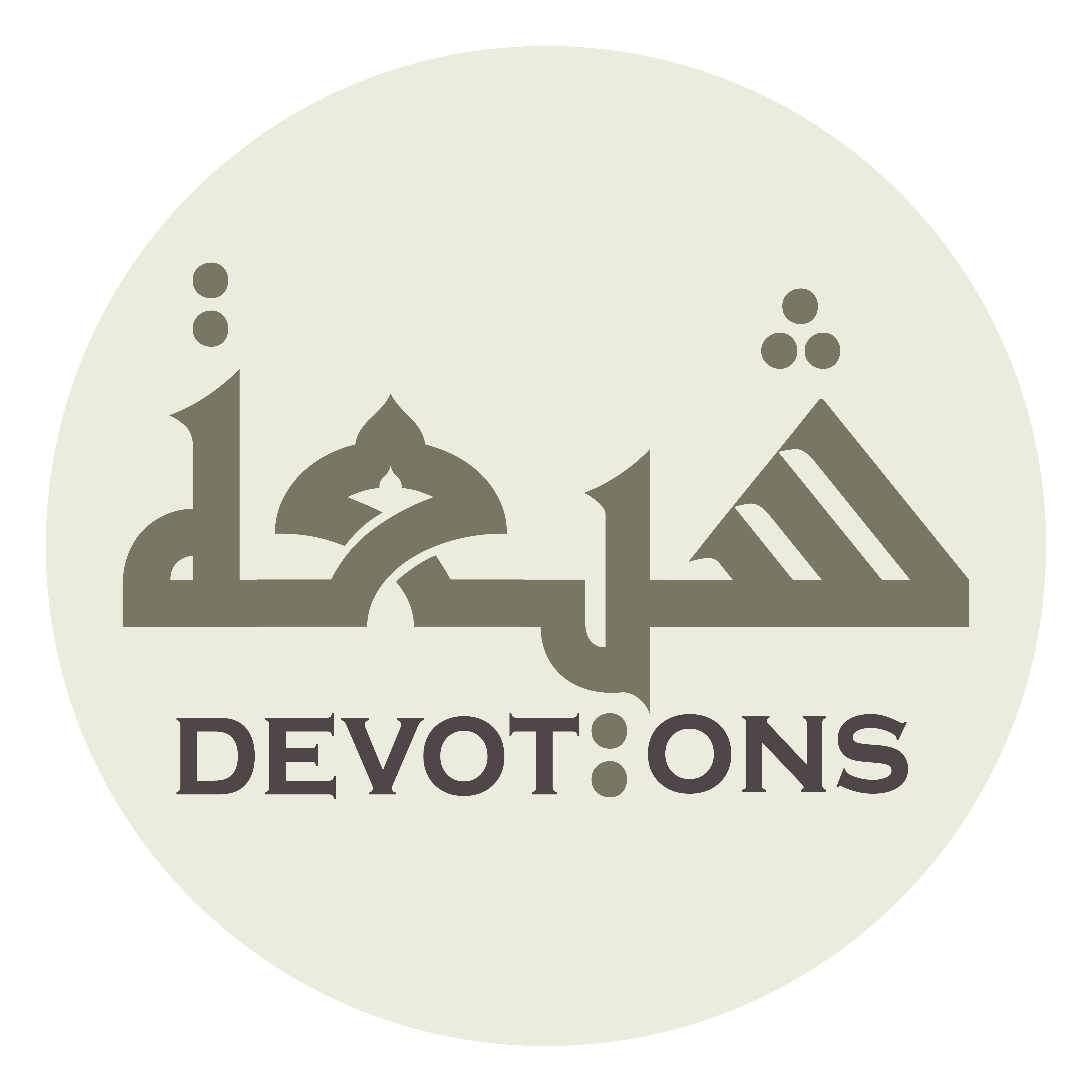 اَللّٰهُمَّ أَنْتَ الْوَاحِدُ بِلَا شَرِيكٍ

allāhumma antal wāḥidu bilā sharīk

O Allah, You are the One without partner,
Dua for Saturday
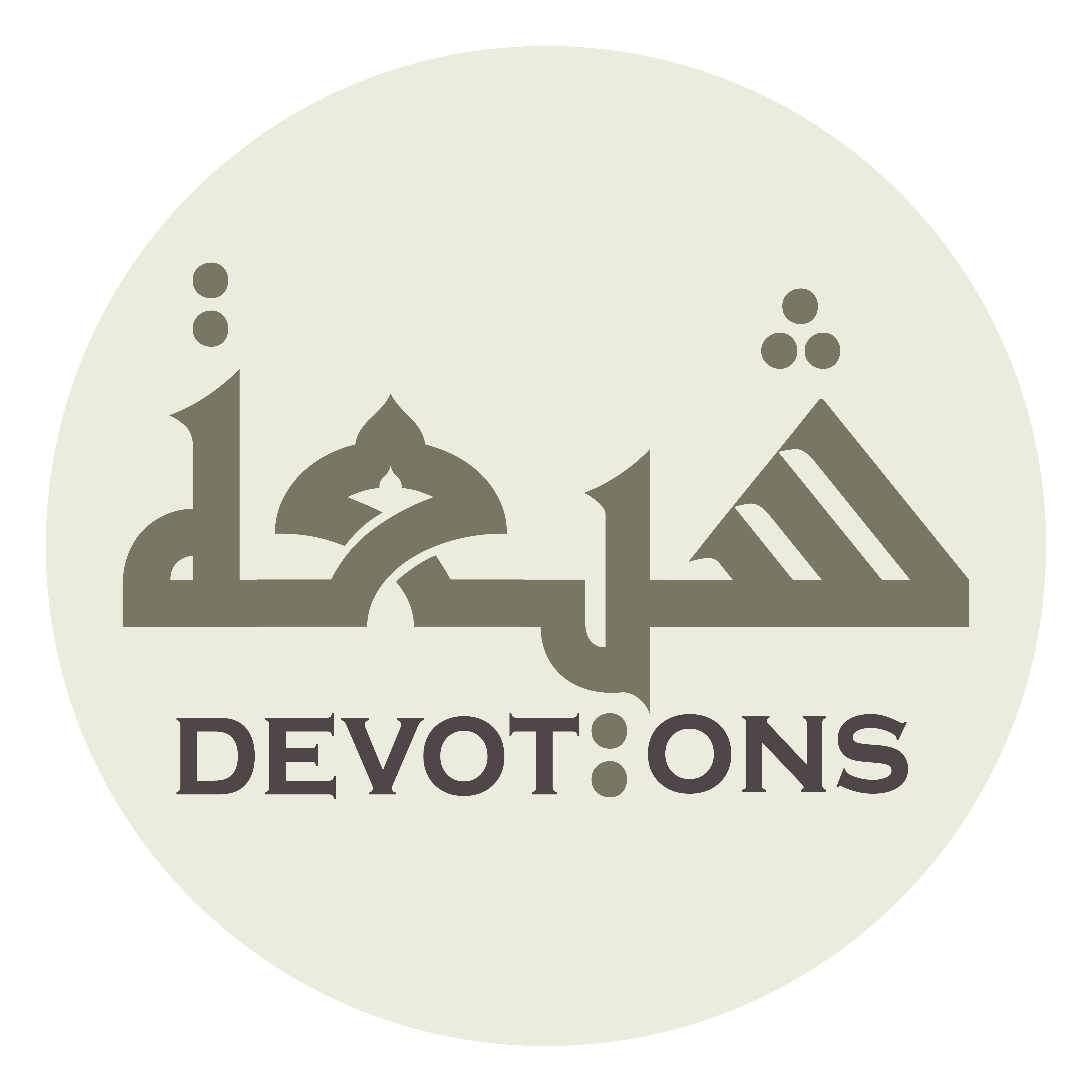 وَالْمَلِكُ بِلَا تَمْلِيكٍ

walmaliku bilā tamlīk

and the King without having been made sovereign;
Dua for Saturday
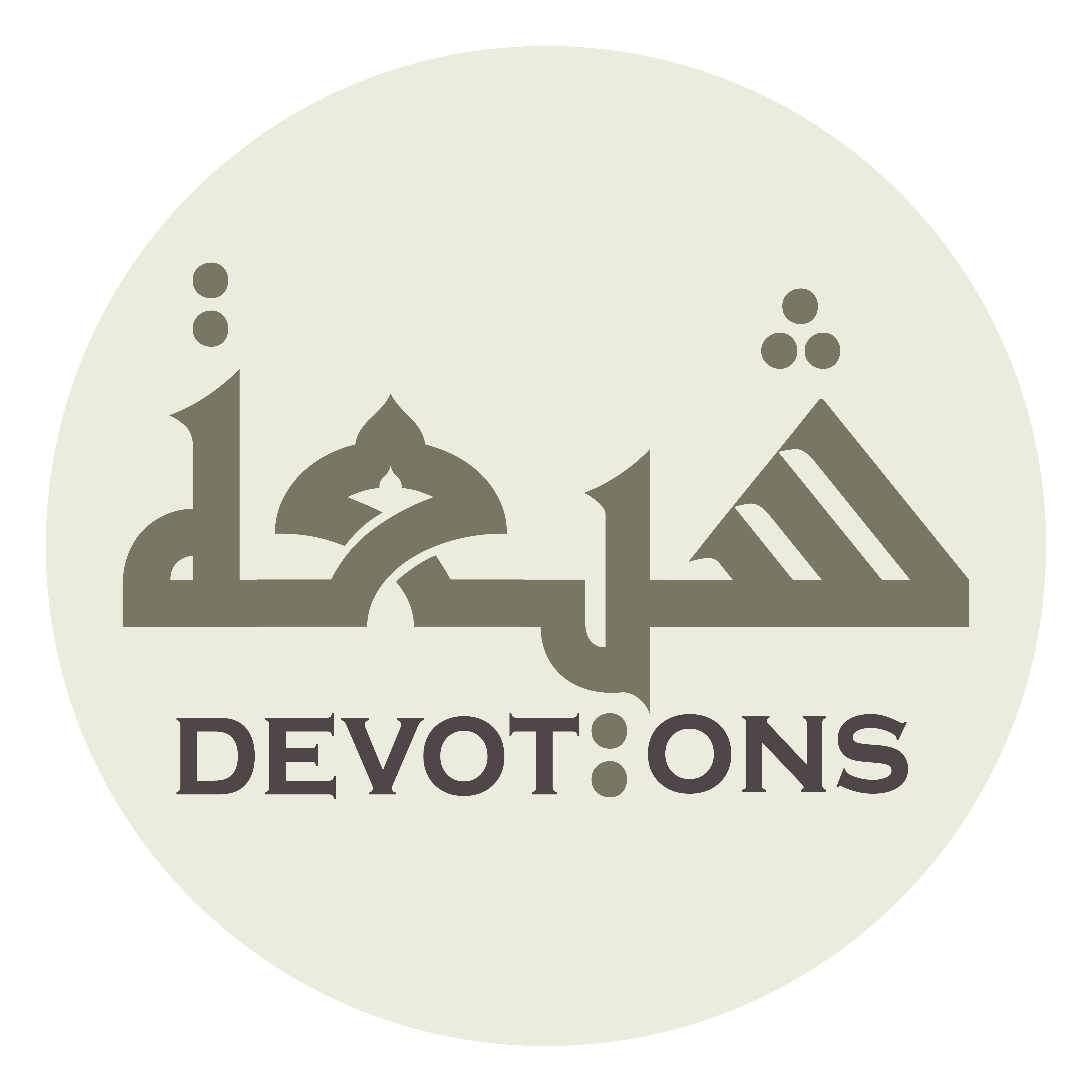 لَاتُضَادُّ فِيْ حُكْمِكَ

lātuḍāddu fī ḥukmik

no one opposes You in Your decree
Dua for Saturday
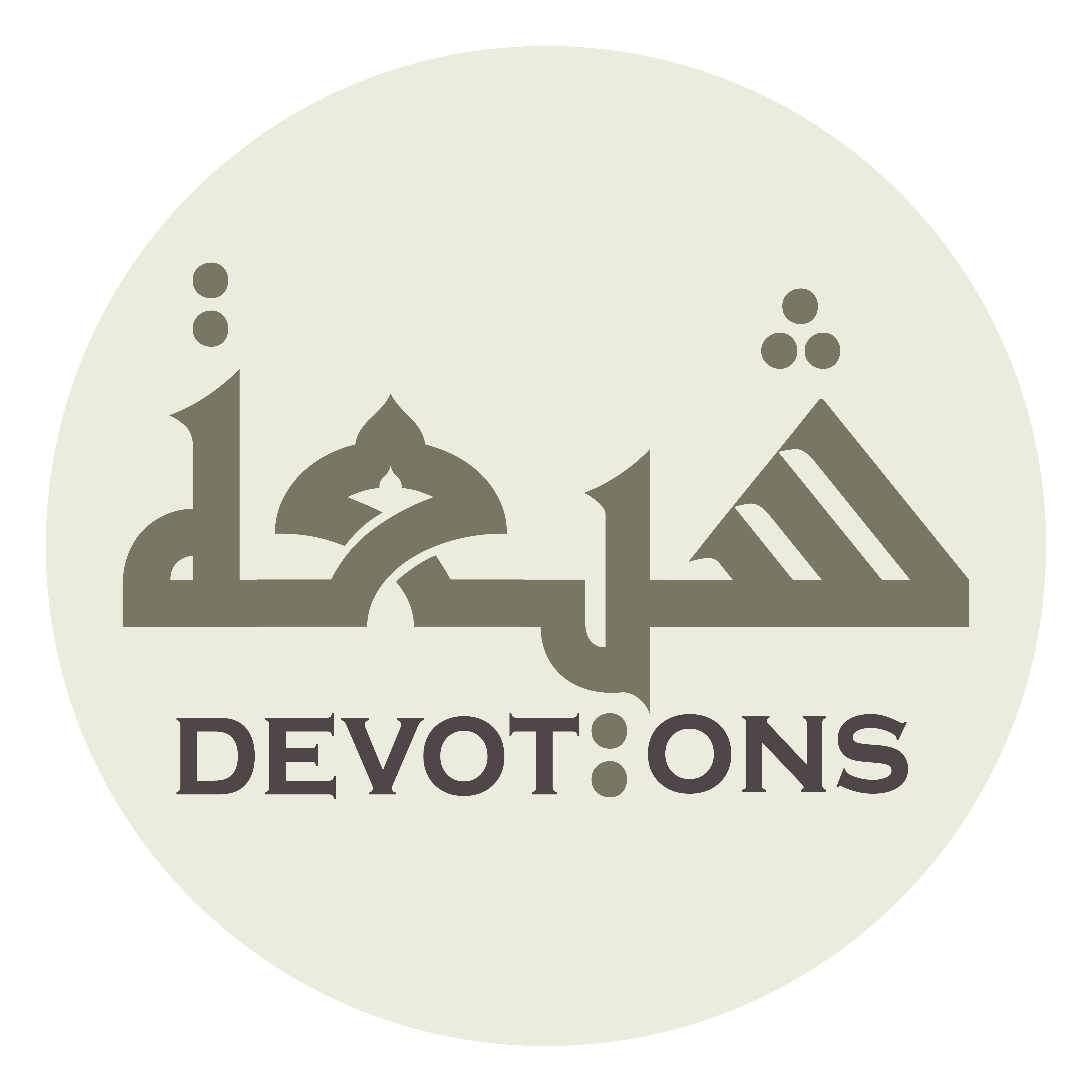 وَلَا تُنَازَعُ فِيْ مُلْكِكَ

walā tunāza`u fī mulkik

and no one contests You in Your kingdom.
Dua for Saturday
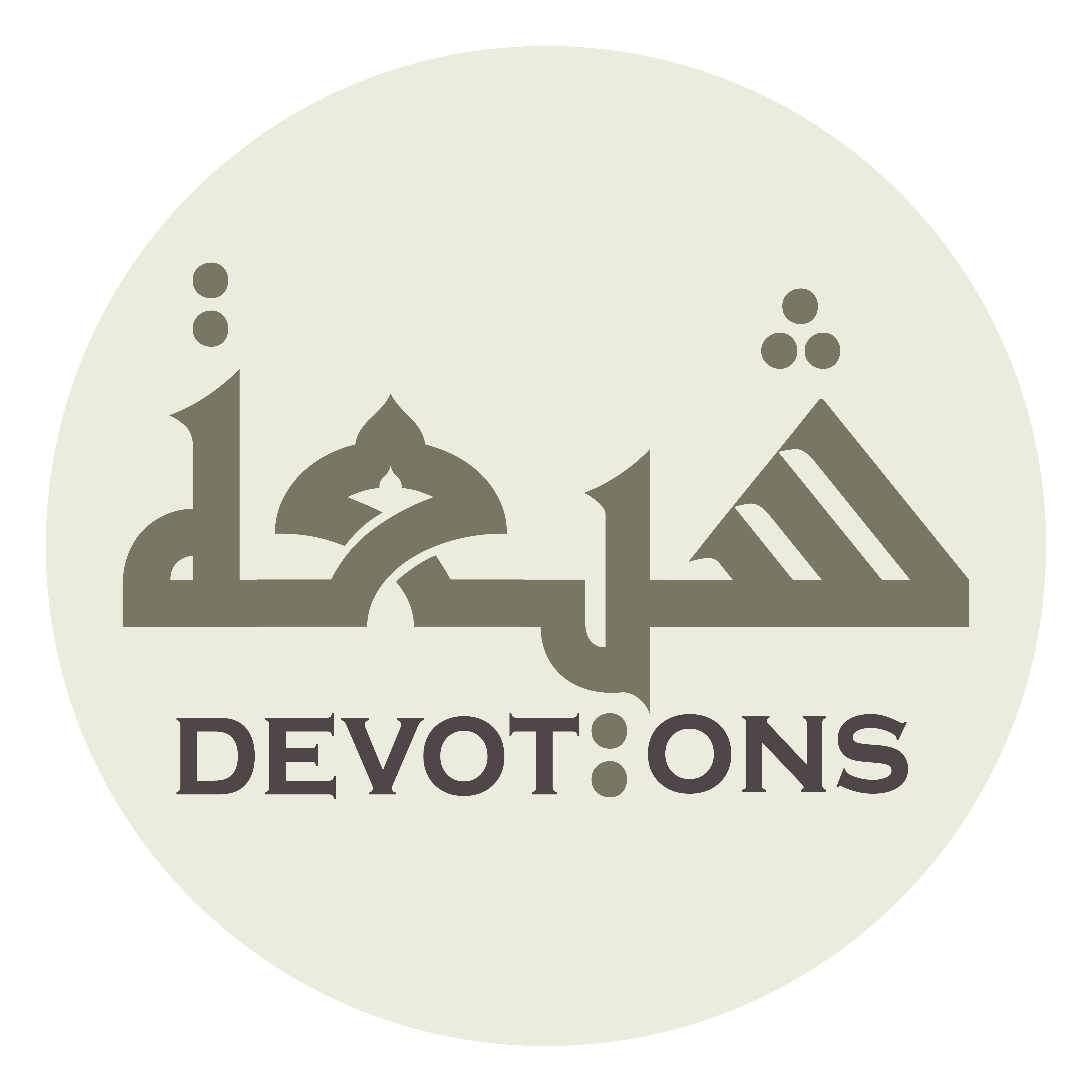 أَسْأَلُكَ أَنْ تُصَلِّيَ عَلٰى مُحَمَّدٍ

as-aluka an tuṣalliya `alā muḥammad

I beseech You to bless Muhammad
Dua for Saturday
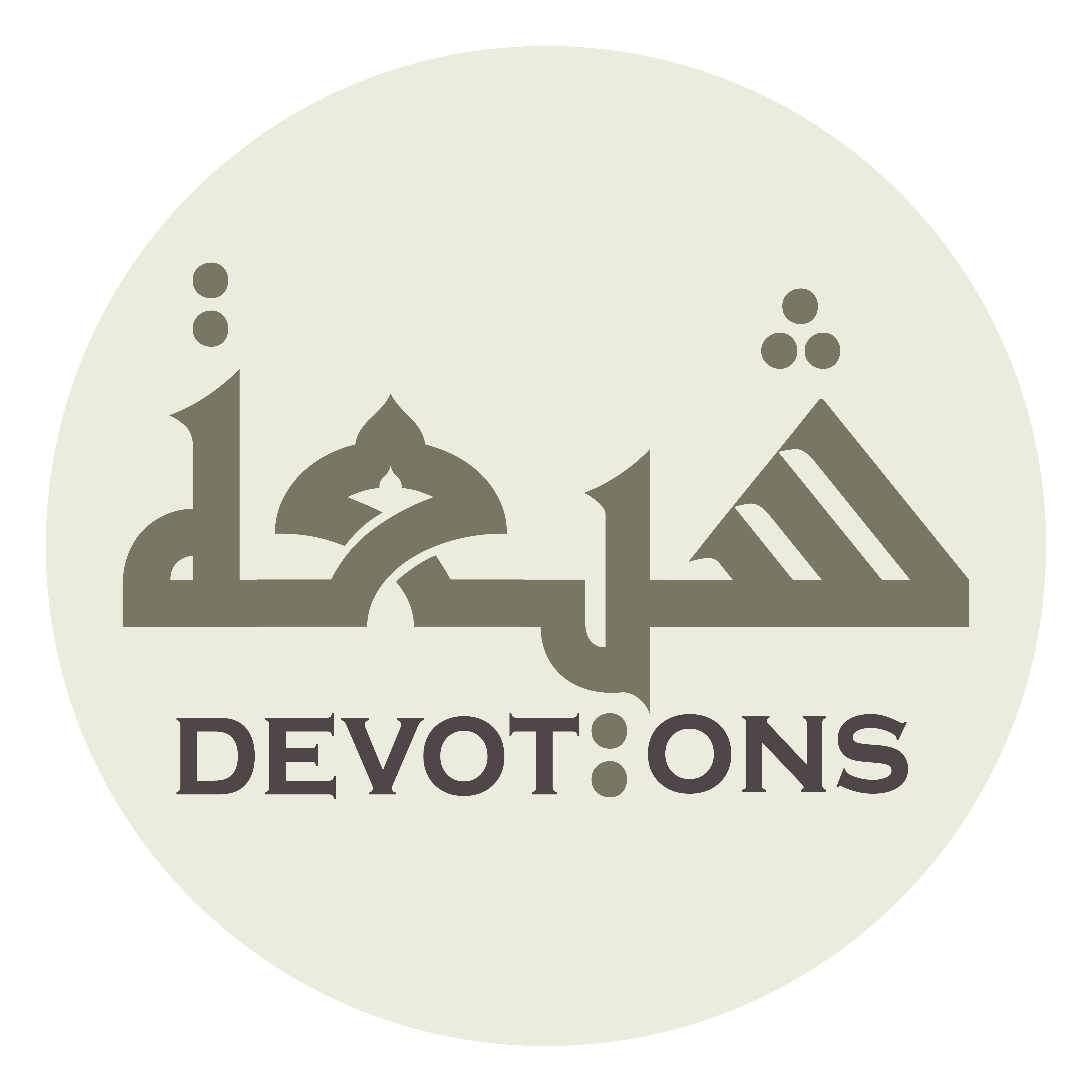 عَبْدِكَ وَرَسُولِكَ

`abdika warasūlik

Your servant and Your messenger,
Dua for Saturday
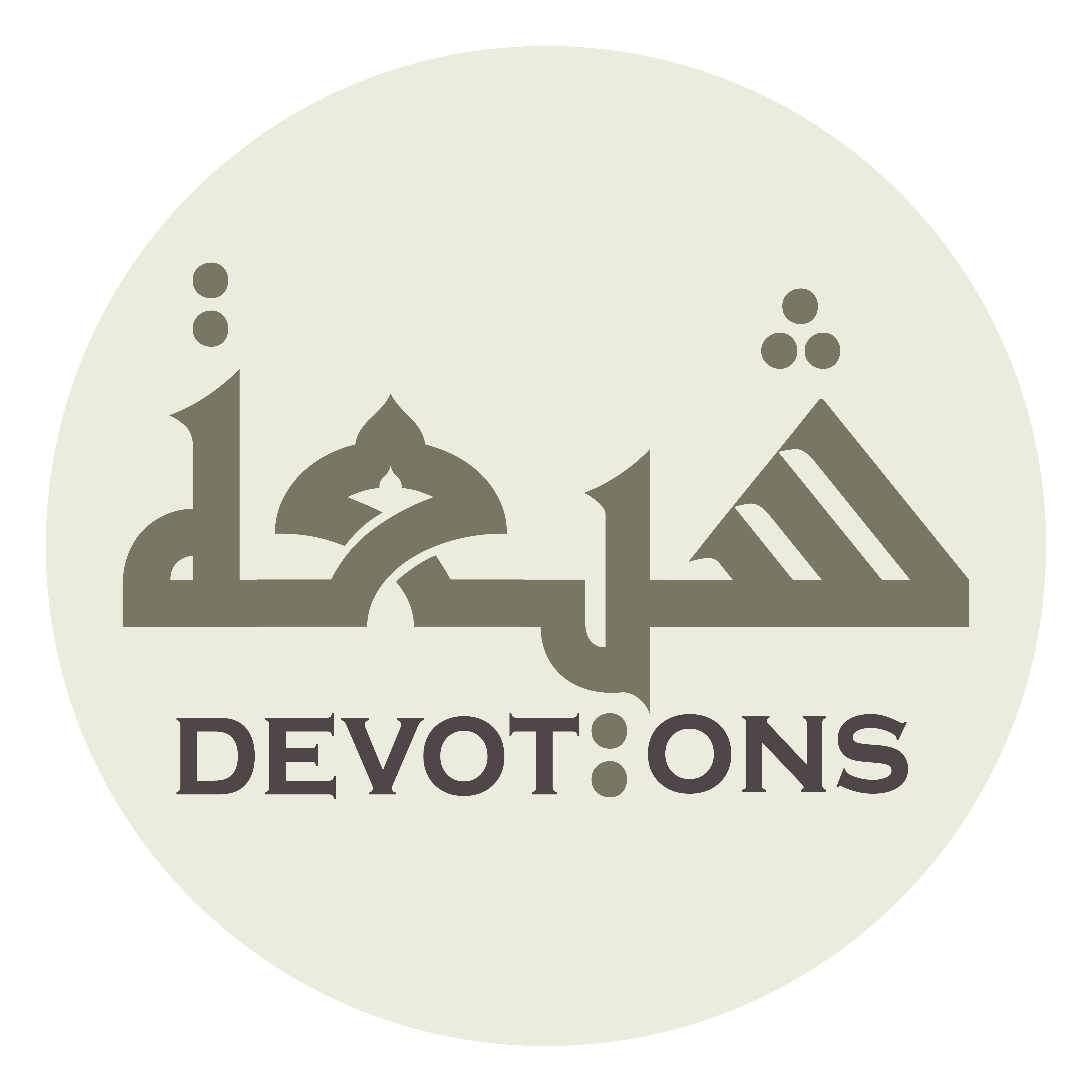 وَأَنْ تُوزِعَنِيْ مِنْ شُكْرِ نِعْمَاكَ

wa-an tūzi`anī min shukri ni`māk

inspire me with a thanksgiving for Your favors
Dua for Saturday
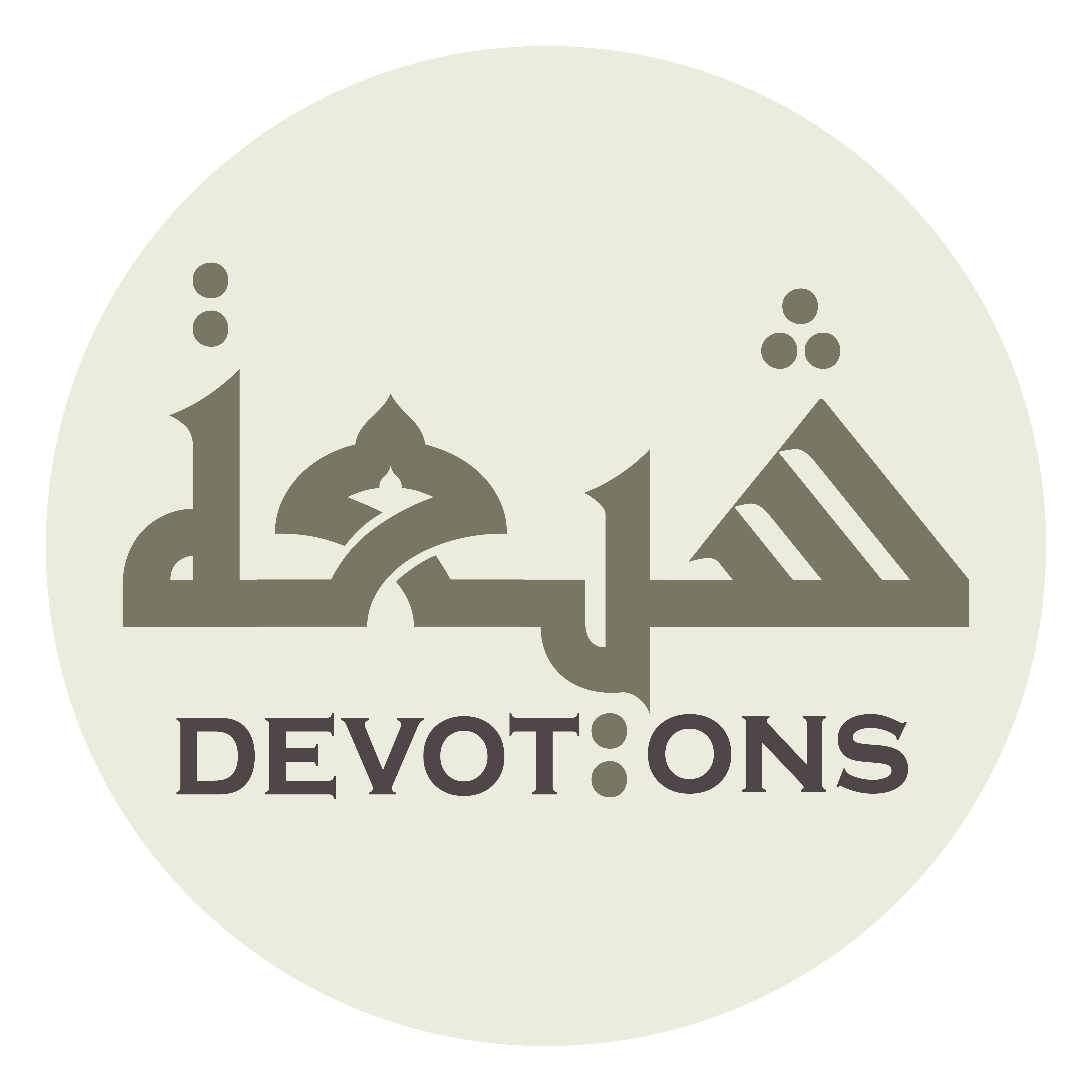 مَا تَبْلُغُ بِىْ غَايَةَ رِضَاكَ

mā tablughu bī ghāyata riḍāk

that You take to the utmost limit of Your good pleasure,
Dua for Saturday
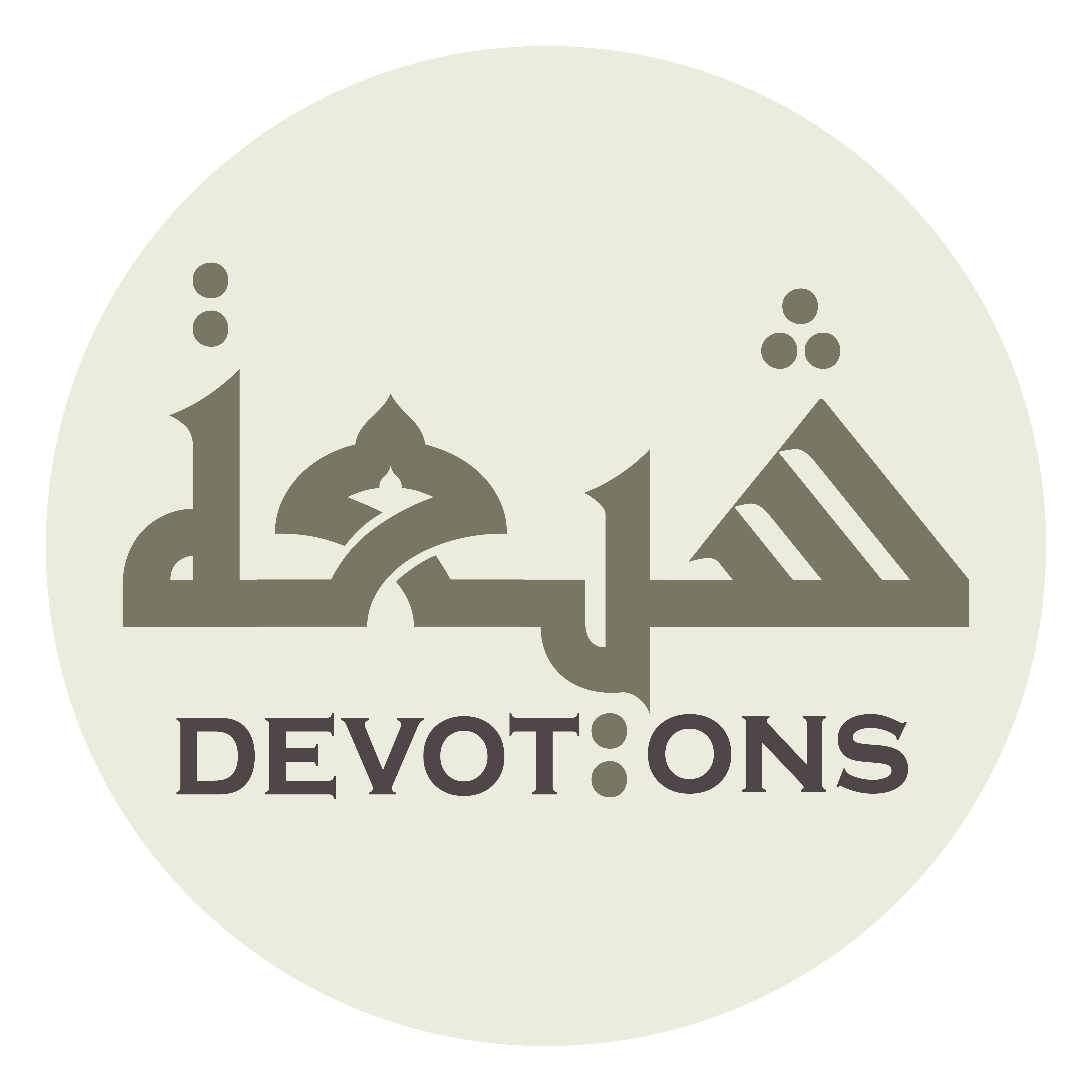 وَأَنْ تُعِينَنِيْ عَلٰى طَاعَتِكَ

wa-an tu`īnanī `alā ṭā`atik

help me to obey You,
Dua for Saturday
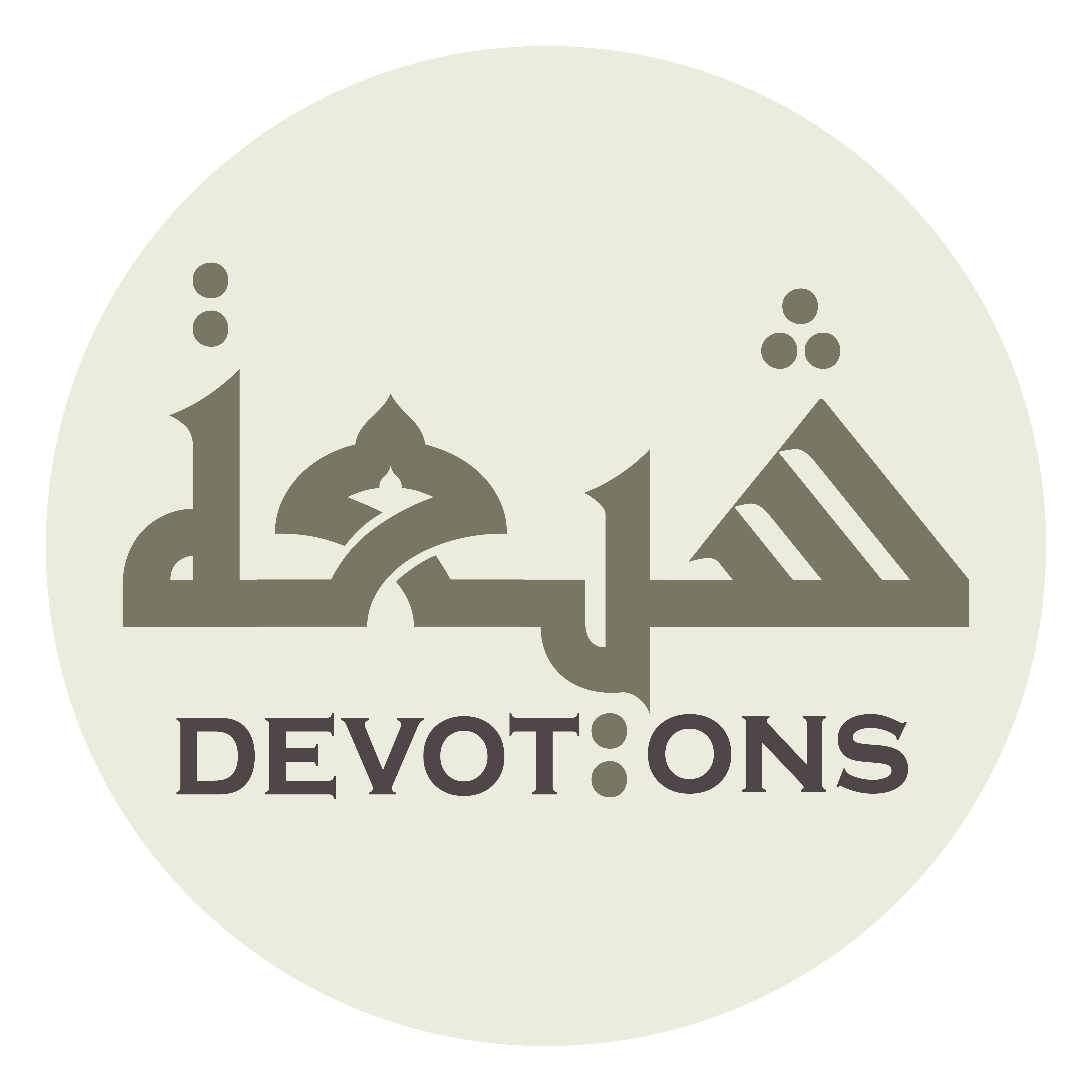 وَلُزُومِ عِبَادَتِكَ

waluzūmi `ibādatik

hold fast to worshiping You,
Dua for Saturday
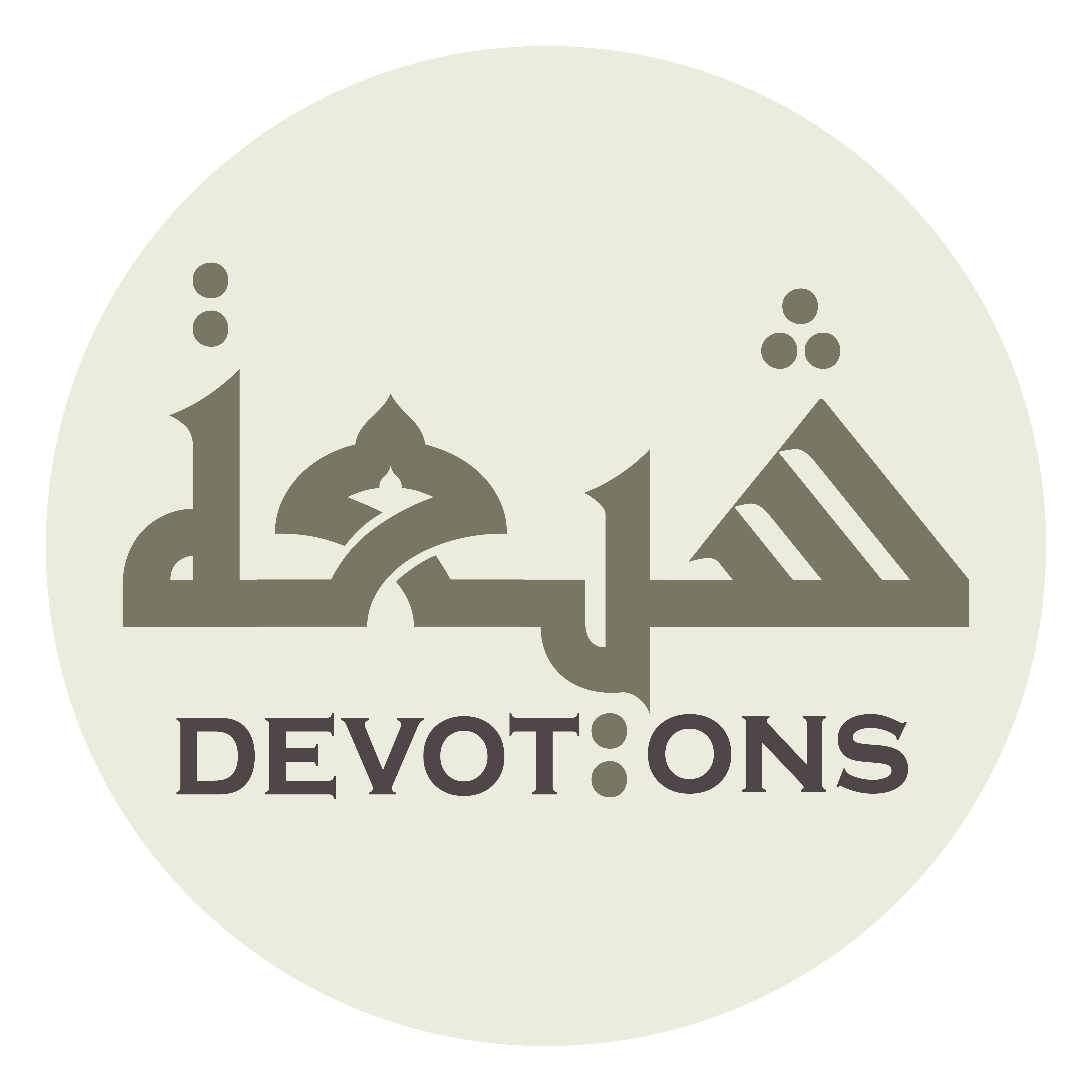 وَاسْتِحْقَاقِ مَثُوبَتِكَ

wastiḥqāqi mathūbatik

and deserve Your reward,
Dua for Saturday
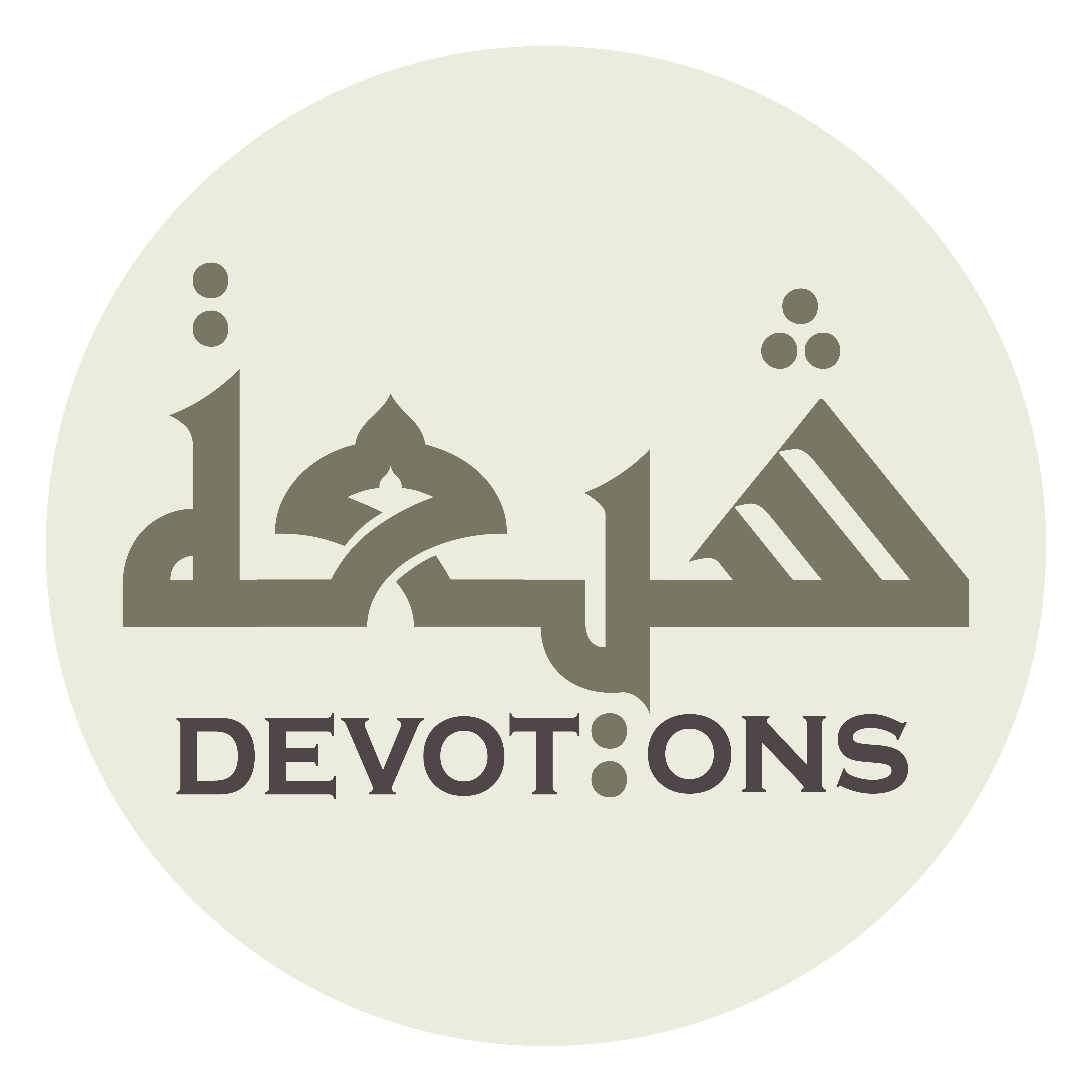 بِلُطْفِ عِنَايَتِكَ

biluṭfi `ināyatik

through the gentleness of Your solicitude
Dua for Saturday
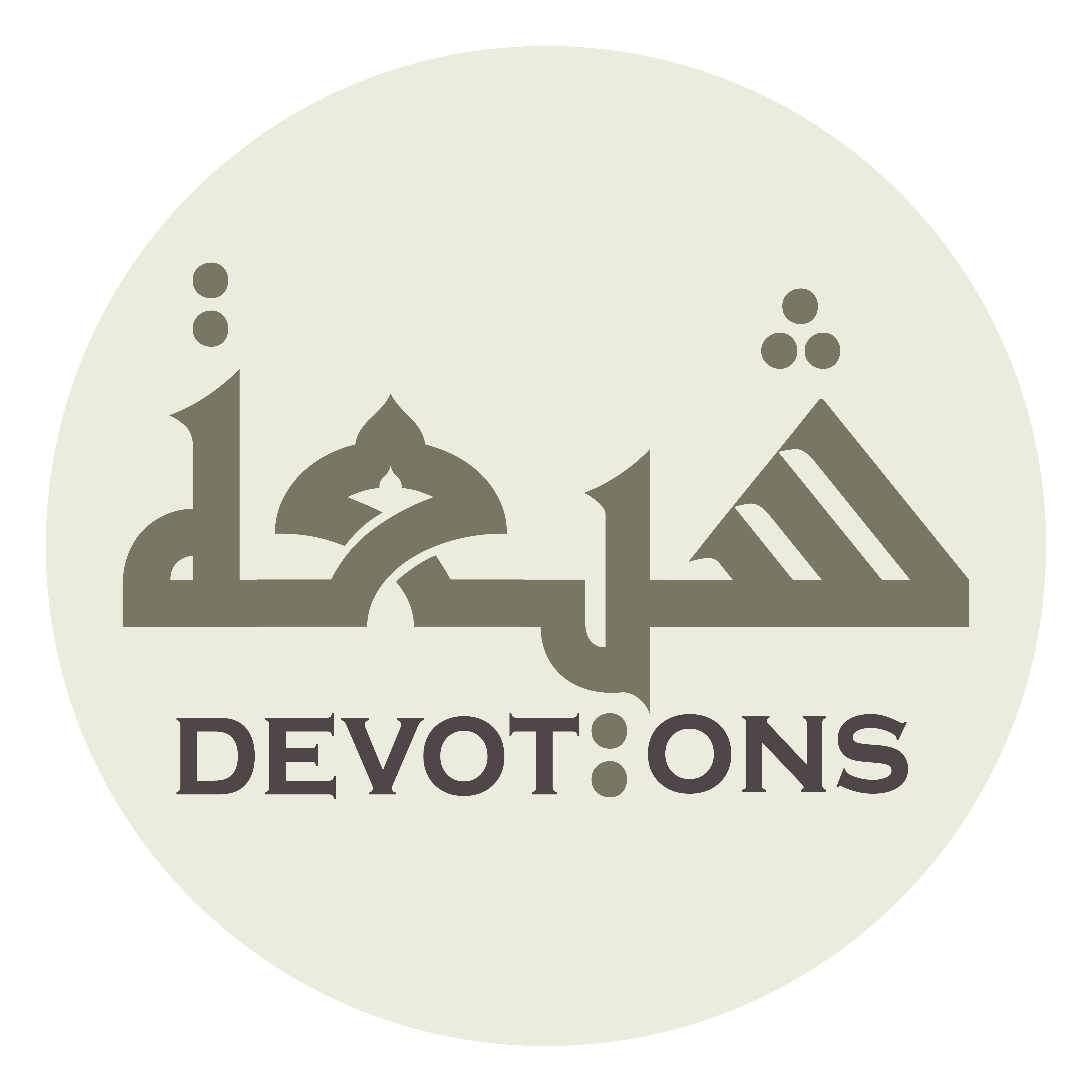 وَتَرْحَمَنِيْ بِصَدِّي عَنْ مَعَاصِيكَ مَا أَحْيَيْتَنِي

watar-ḥamanī biṣaddī `an ma`āṣīka mā aḥyaytanī

have mercy upon me, bar me from acts of disobedience to You as long as You keep me alive,
Dua for Saturday
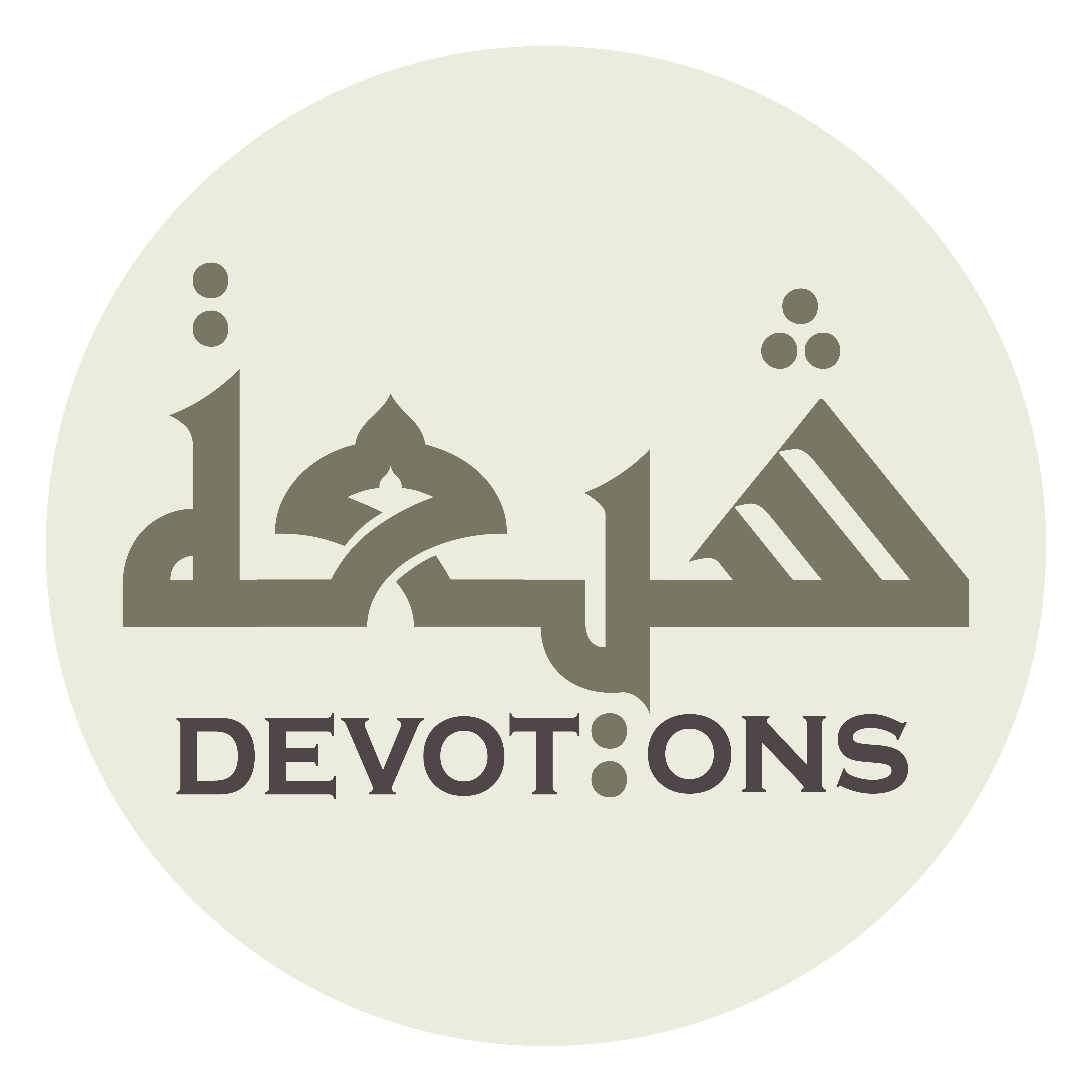 وَتُوَفِّقَنِيْ لِمَا يَنْفَعُنِيْ مَا أَبْقَيْتَنِي

watuwaffiqanī limā yanfa`unī mā abqaytanī

give me success in what profits me as long as You spare me,
Dua for Saturday
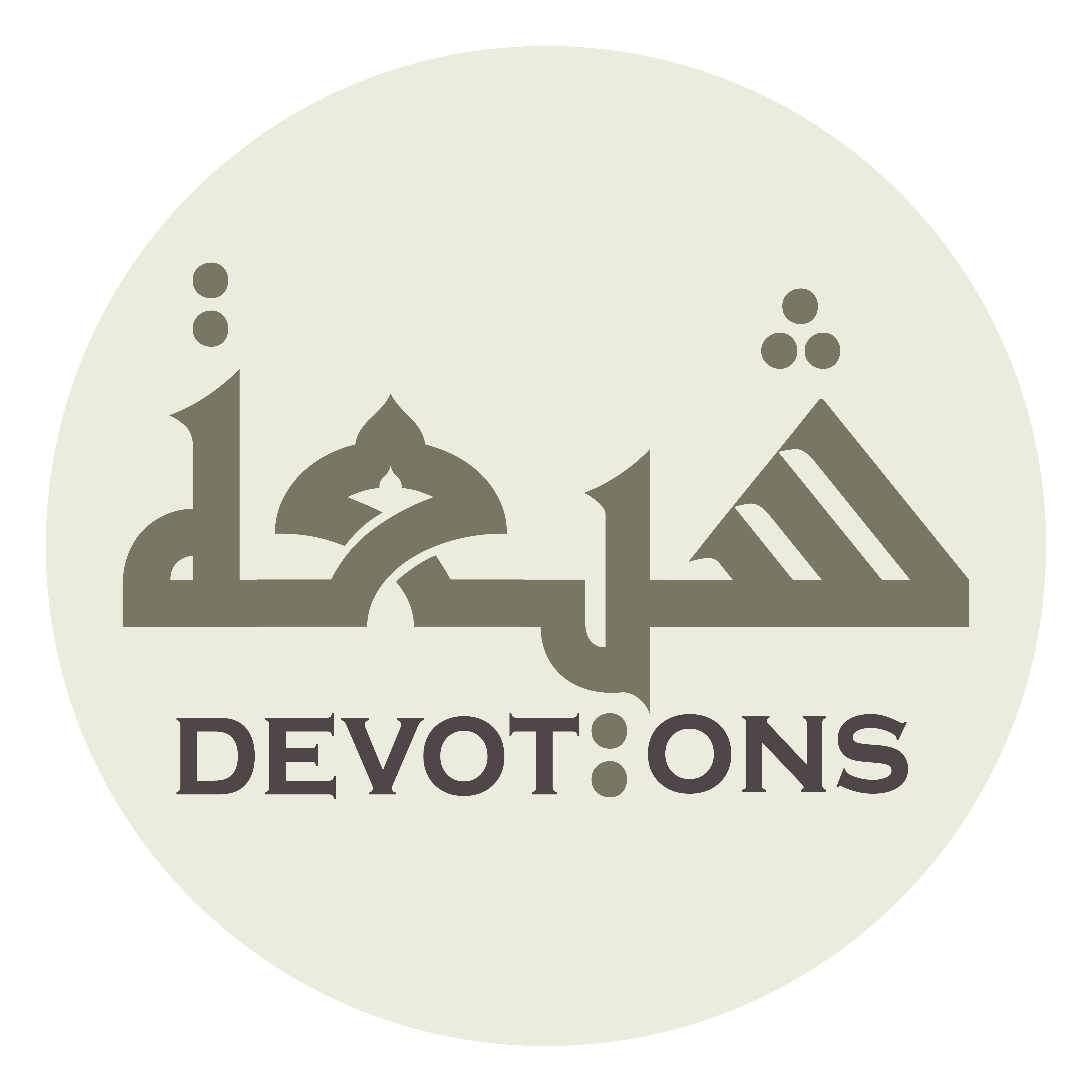 وَأَنْ تَشْرَحَ بِكِتَابِكَ صَدْرِيْ

wa-an tashraḥa bikitābika ṣadrī

expand my breast through Your Book,
Dua for Saturday
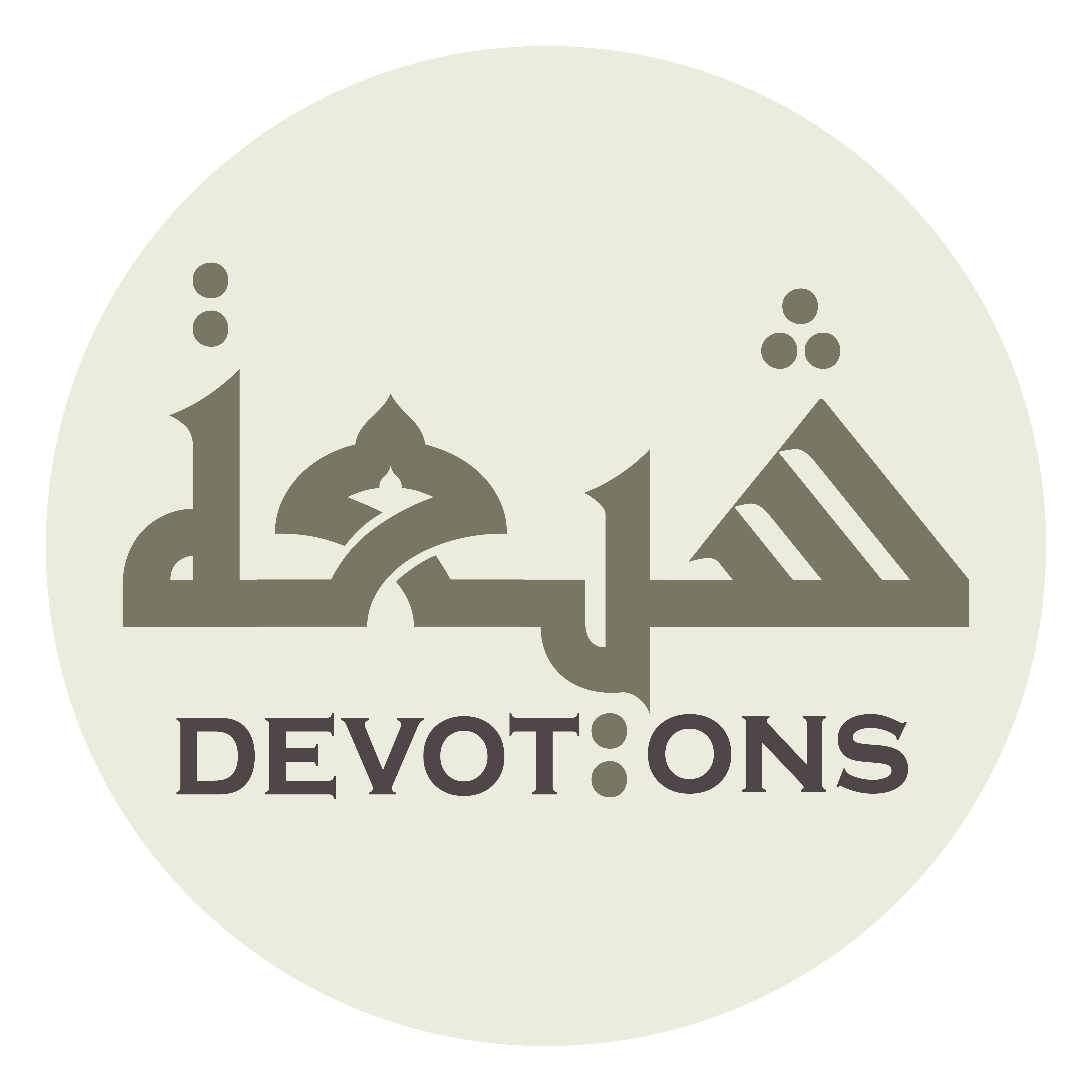 وَتَحُطَّ بِتِلاوَتِهِ وِزْرِيْ

wataḥuṭṭa bitilāwatihi wizrī

lessen my burden through its recitation,
Dua for Saturday
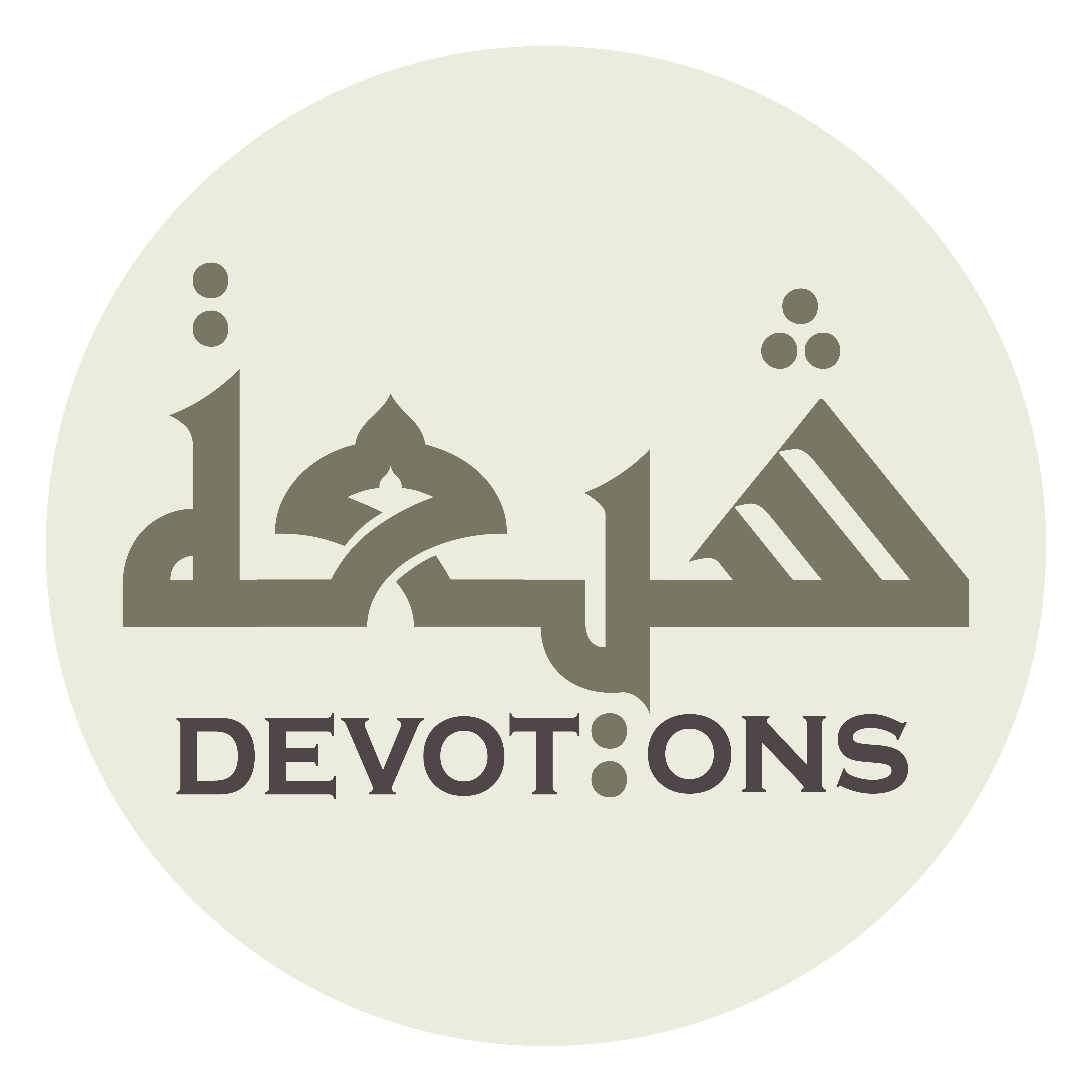 وَتَمْنَحَنِيْ السَّلَامَةَ فِيْ دِينِيْ وَنَفْسِي

watamnaḥanis salāmata fī dīnī wanafsī

bestow upon me health in my religion and my soul,
Dua for Saturday
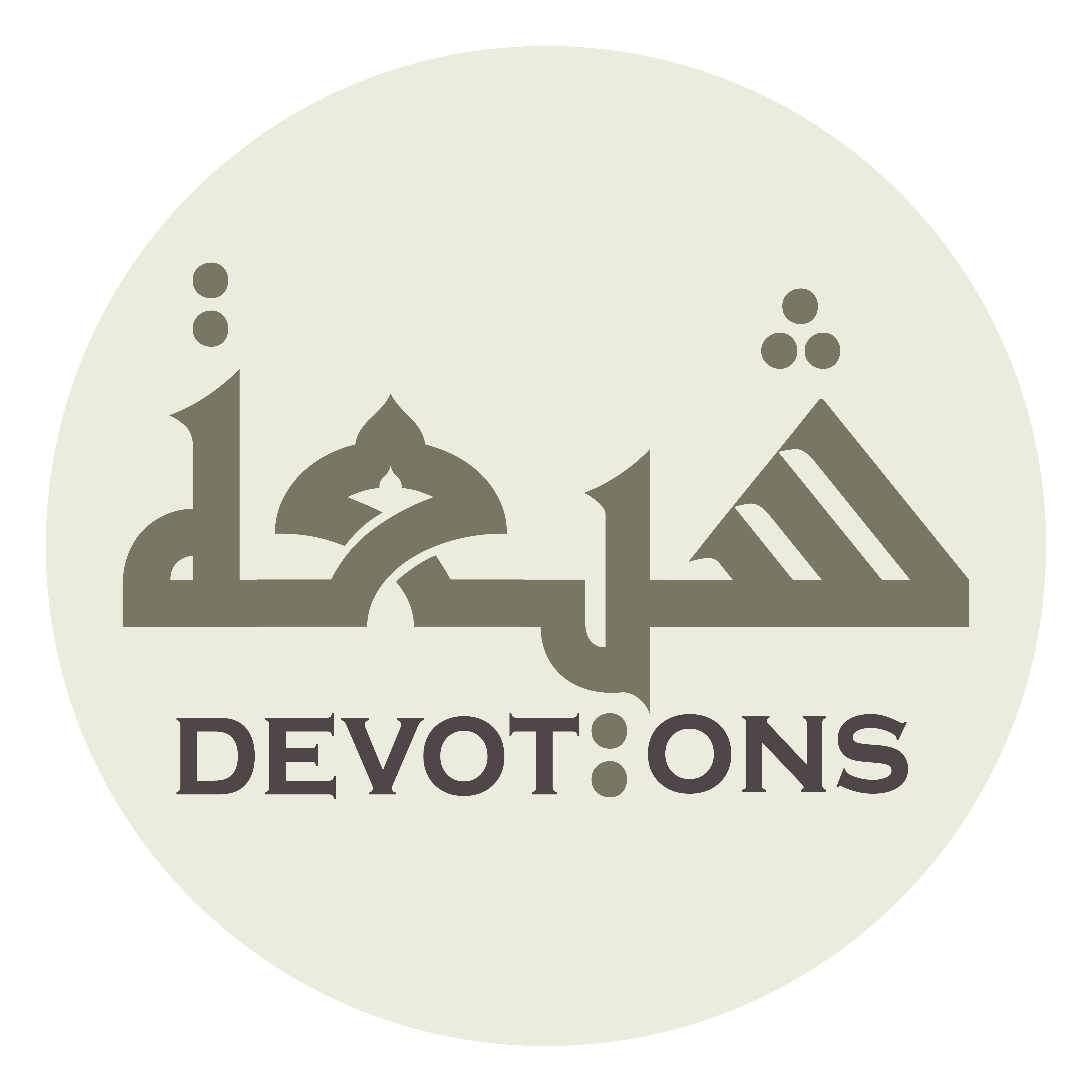 وَلَا تُوحِشَ بِىْ أَهْلَ أُنْسِي

walā tūḥisha bī ahla unsī

estrange not my intimates from me,
Dua for Saturday
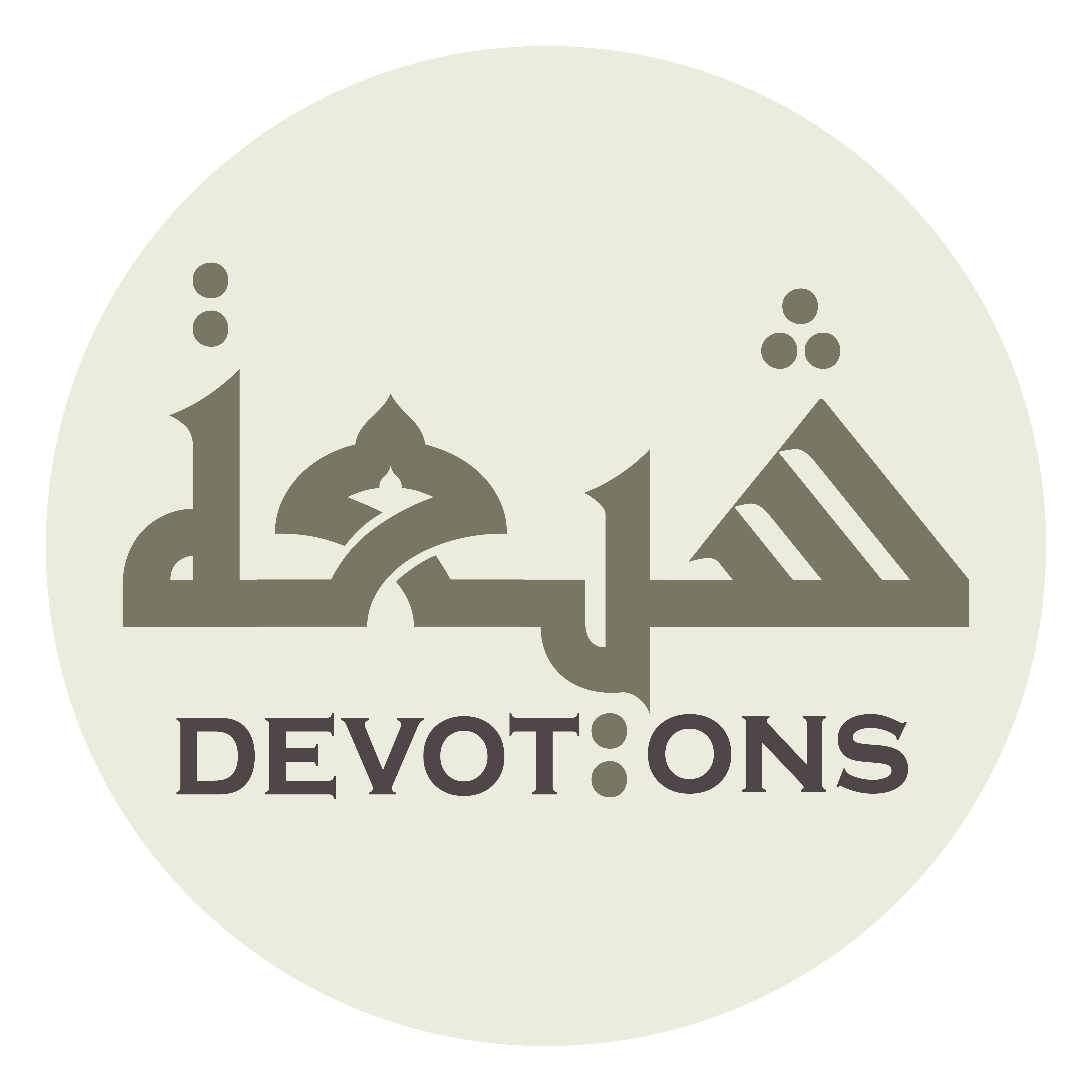 وَتُتِمَّ إِحْسَانَكَ فِيْمَا بَقِيَ مِنْ عُمْرِيْ

watutimma iḥsānaka fīmā baqiya min `umrī

and complete Your beneficence in what is left of my lifetime,
Dua for Saturday
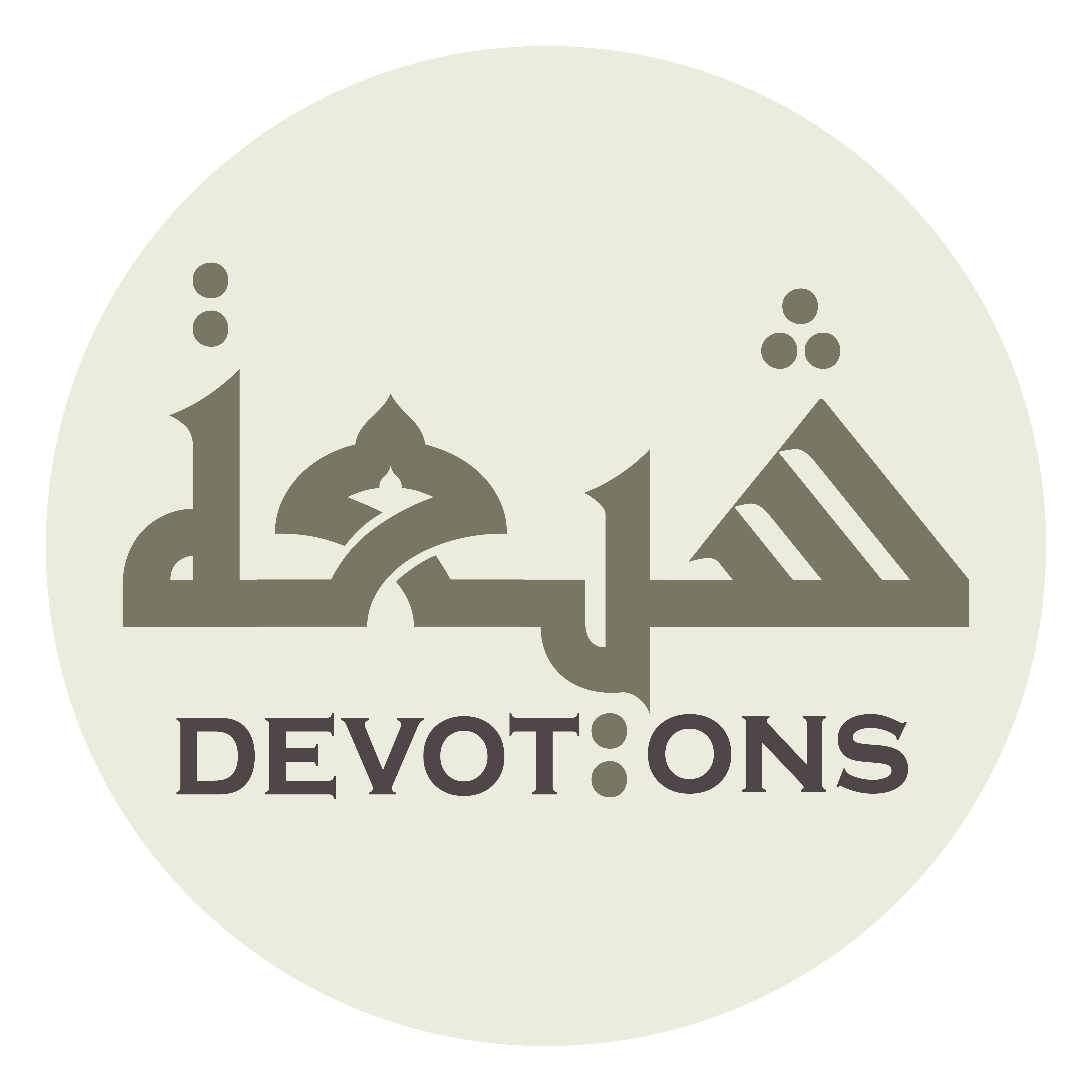 كَمَا أَحْسَنْتَ فِيْمَا مَضَىٰ مِنْهُ

kamā aḥsanta fīmā maḍā minh

just as You have shown beneficence in that of it which has passed!
Dua for Saturday
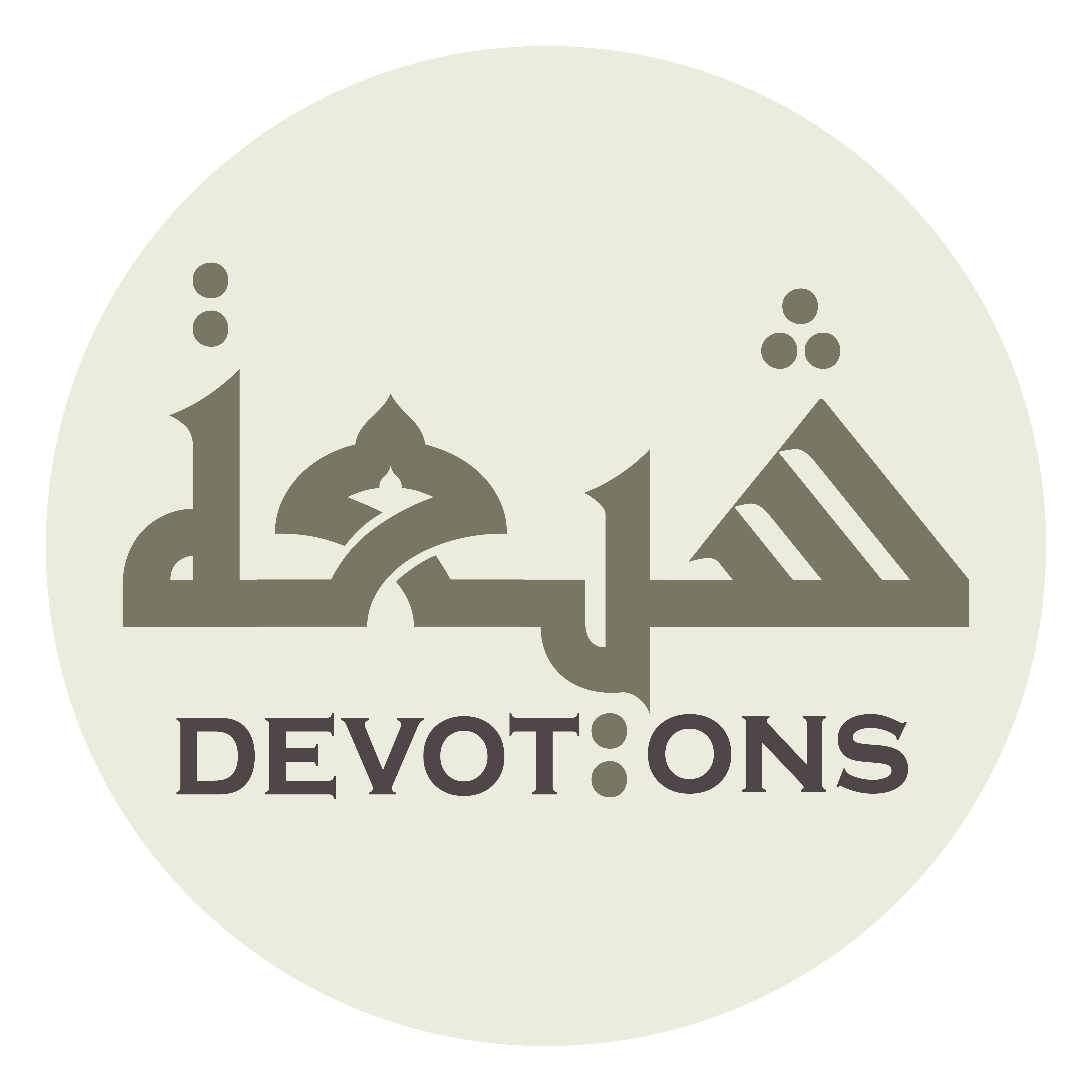 يَا أَرْحَمَ الرَّاحِمِيْنَ

yā ar-ḥamar rāḥimīn

O Most Merciful of all those who show mercy!
Dua for Saturday